Civil War / Reconstruction
1860-1877
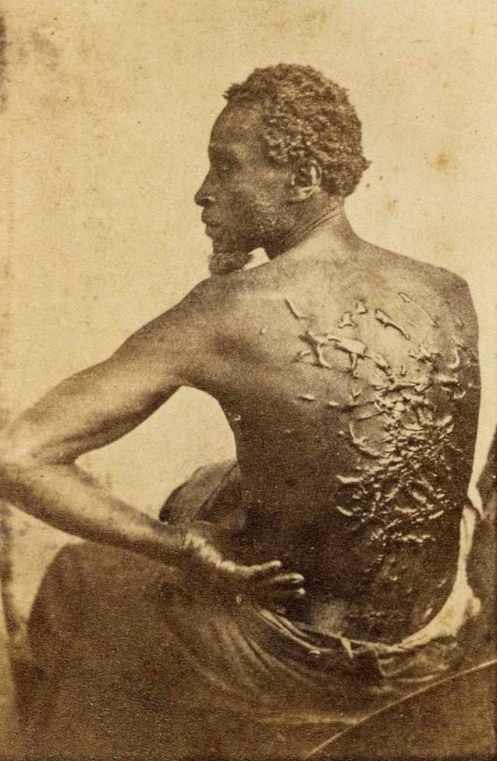 Slavery
Atlantic Slave Trade

https://www.youtube.com/watch?v=3NXC4Q_4JVg
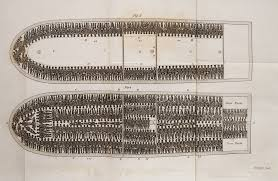 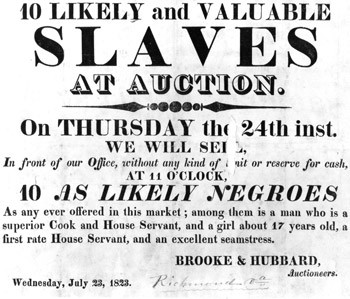 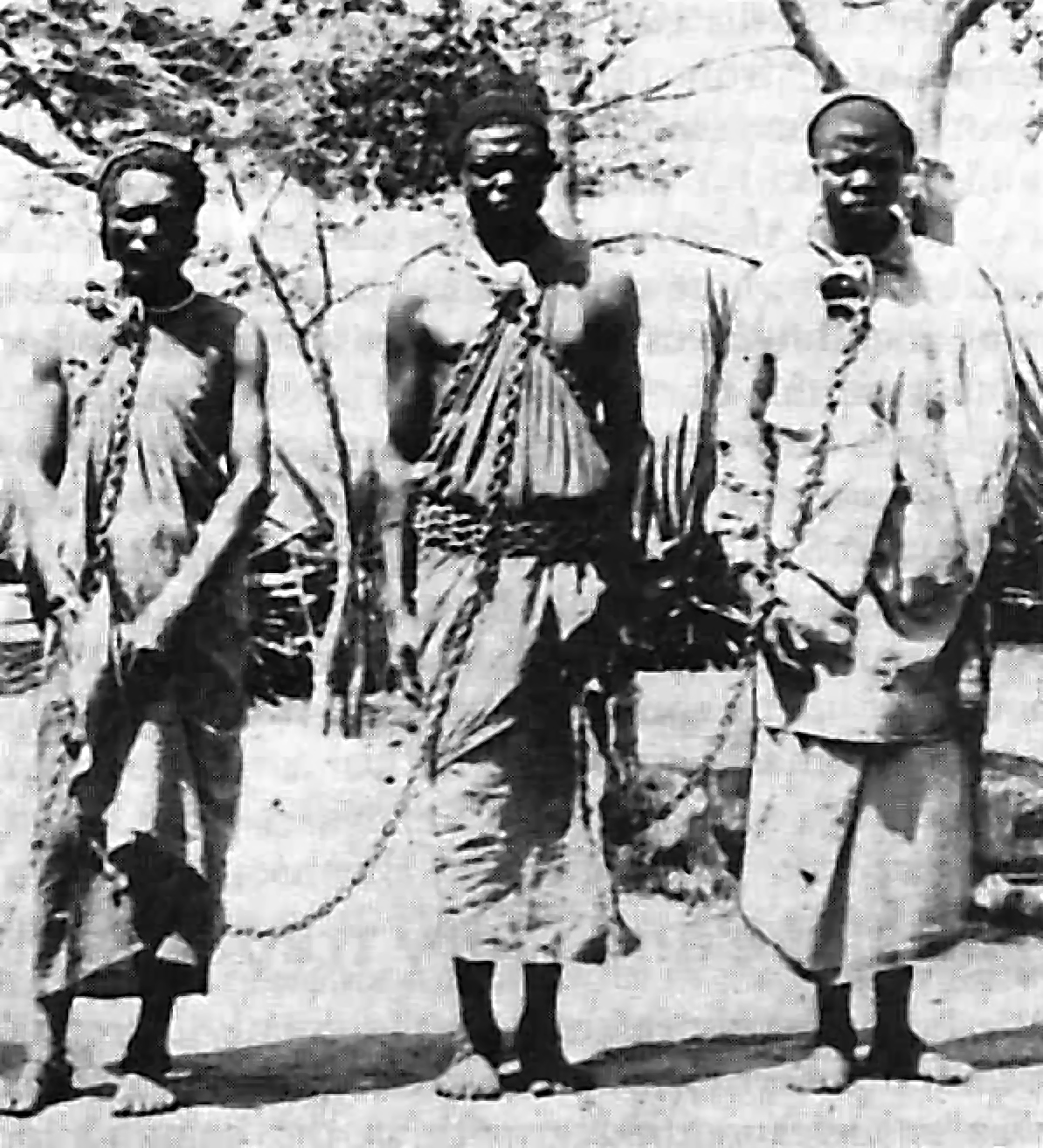 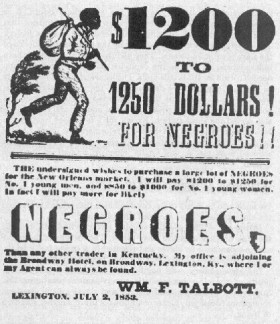 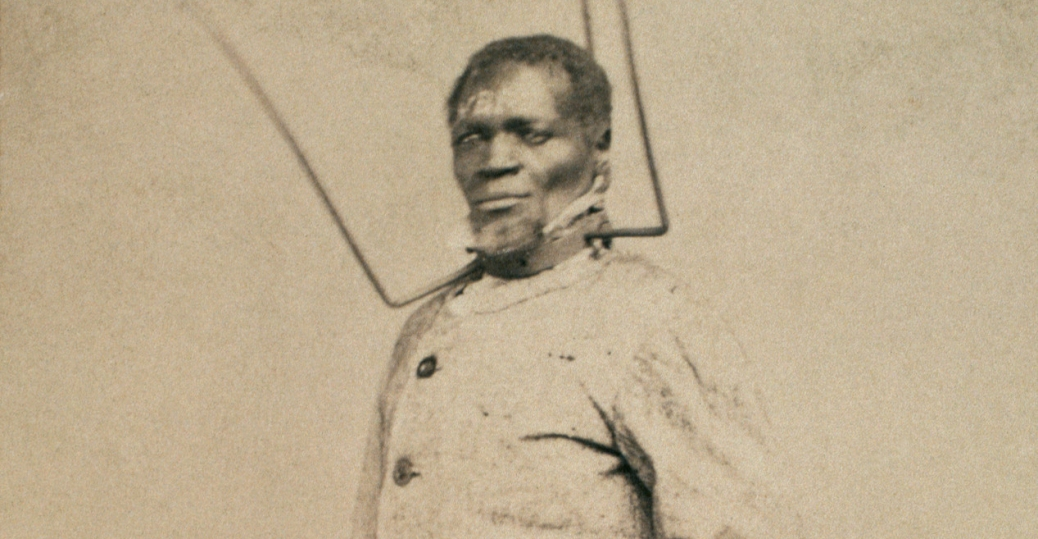 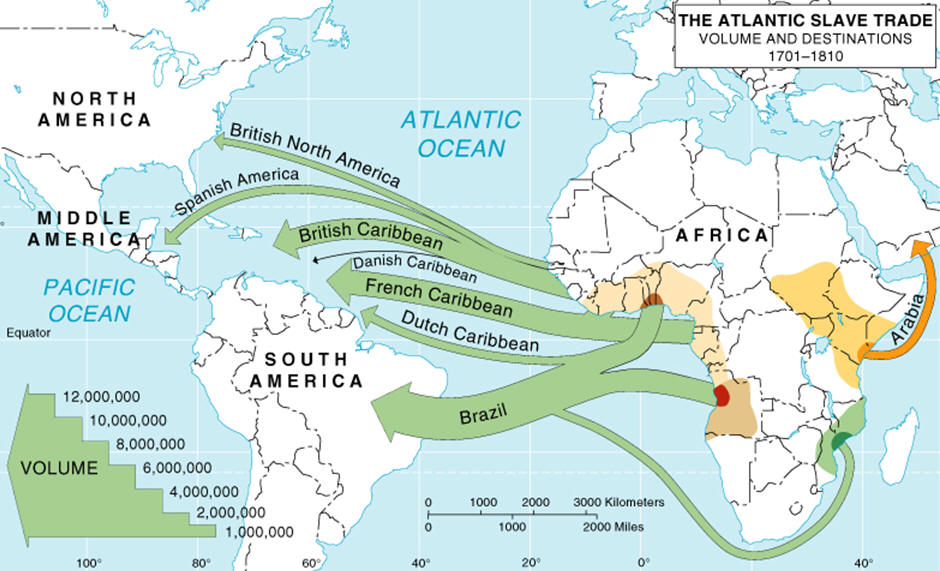 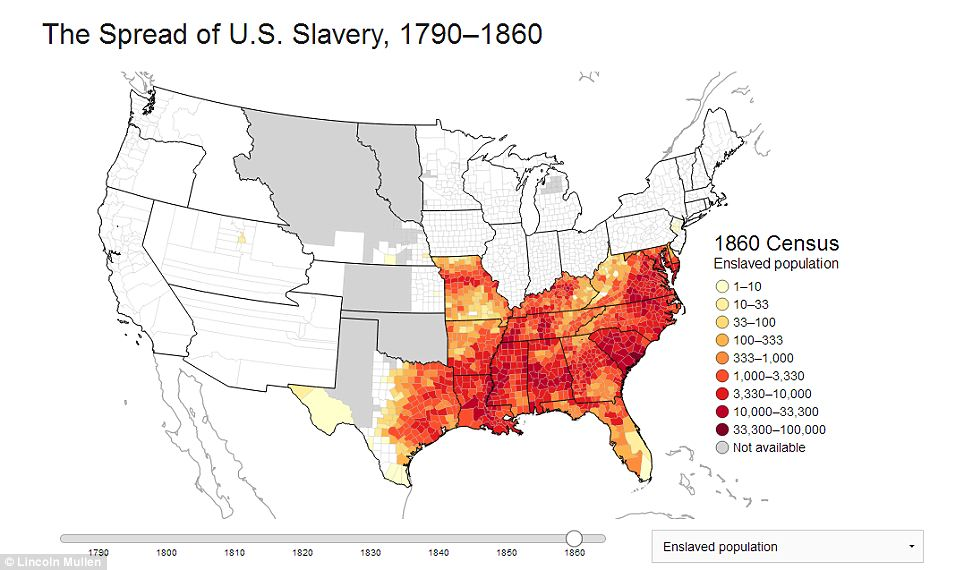 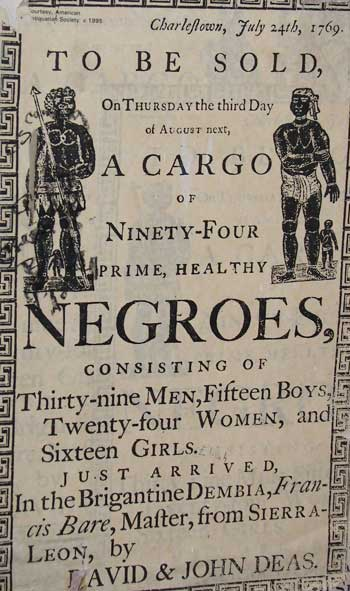 Antislavery Movement
Moderates favored gradual abolition with compensation for owners
Radicals believed in immediate emancipation with no compensation
Belief in the moral wrongness of slavery grew out of the Second Great Awakening
Ways that slaves rebelled:
https://www.youtube.com/watch?v=PNgpM9TVal8
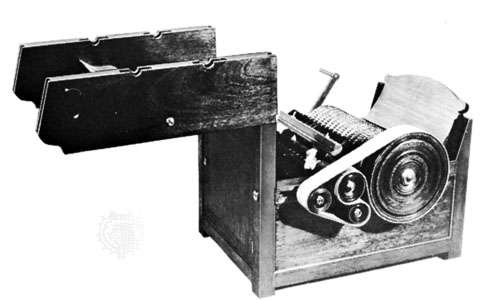 American Colonization Society 
Wanted to transport freed slaves to Africa
Only 12,000 were resettled 
Meanwhile the slave population grew by 2.5 million
William Lloyd Garrison founded The Liberator in 1831 to promote the abolitionist cause
1833 helped to found the 
American Antislavery Society
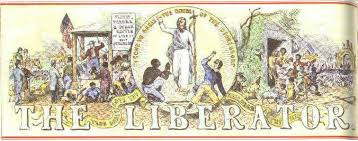 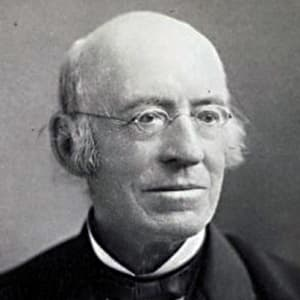 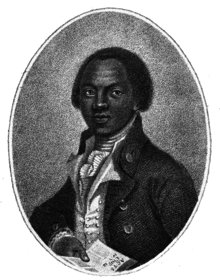 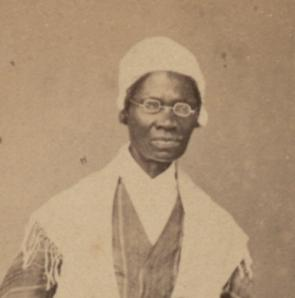 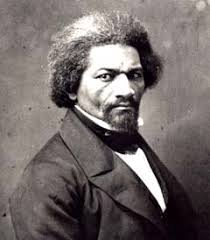 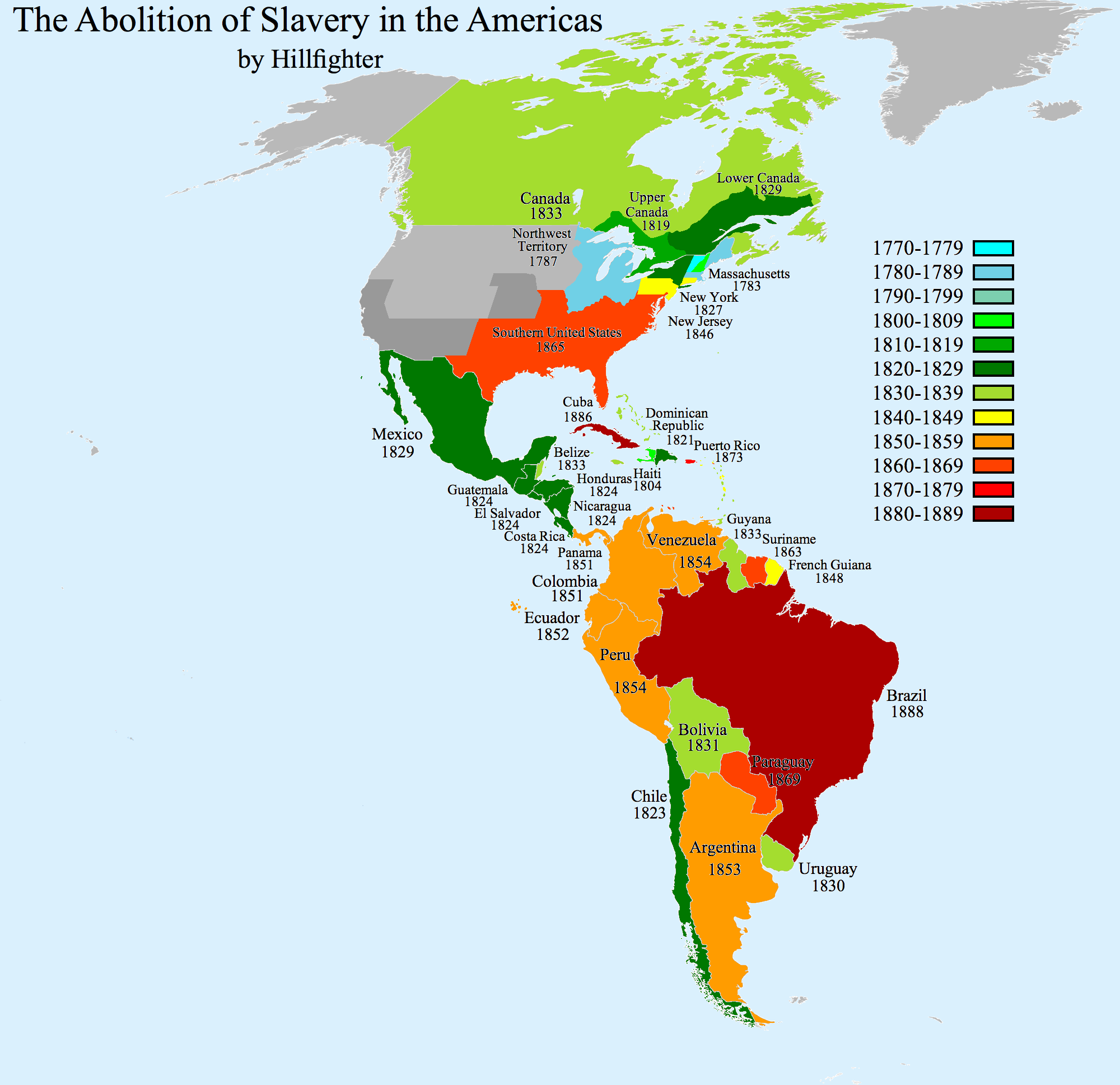 Liberty Party: founded to oppose Garrison & more radical abolitionists
End slavery by political/legal means 
Later joins with the
 Free Soil Party
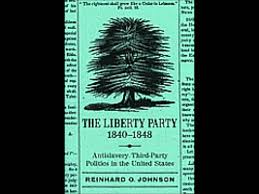 Violent abolitionism
David Walker & Henry Highland Garnet advocated that slaves should revolt against their masters

Nat Turner’s Rebellion
1831: 55 whites were killed in Virginia
Hundreds of African Americans were brutally killed in retaliation
This put an end to any antislavery talk in the south
https://www.youtube.com/watch?v=ZrRBGGVTM38
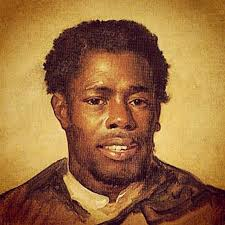 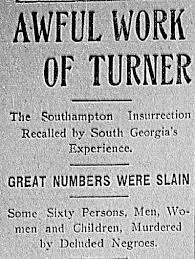 Territorial Expansion
Wanted to see the U.S. expand to the Pacific & south into Mexico, Cuba, & Central America
Manifest destiny
Nationalism
Population increase
Rapid economic development
Technological advances
Controversy is created over whether or not to allow slavery to spread into western lands
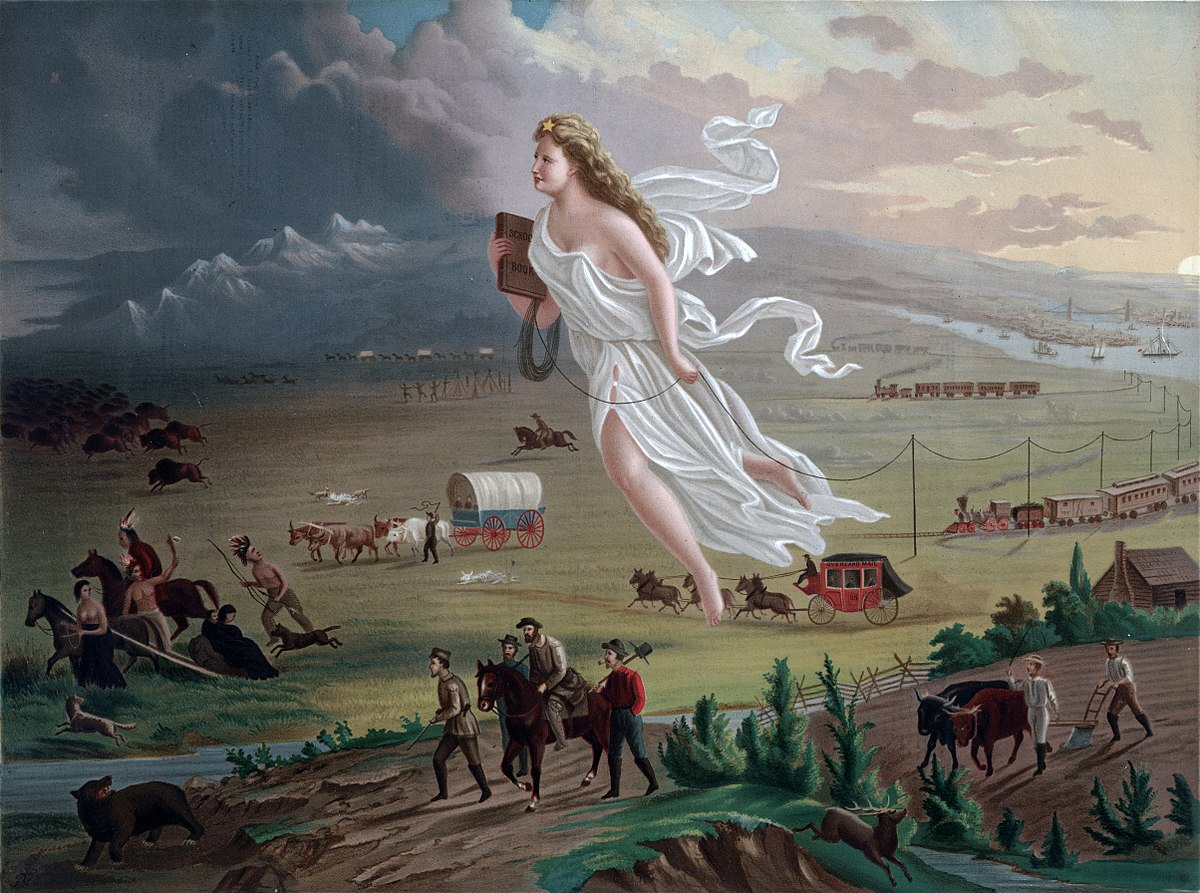 Texas
American settlers led by Sam Houston revolted and declared Texas a republic in 1836
Requested annexation
John Tyler’s request was denied in 1844 but he pushed it through in 1846
War broke out the same year over an incident in which an army patrol killed 11 U.S. soldiers
Tyler requests Congress declare war
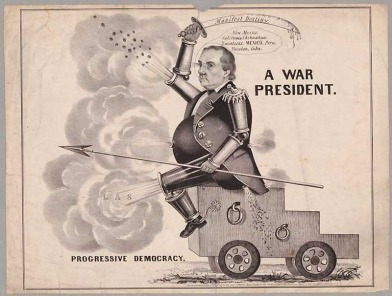 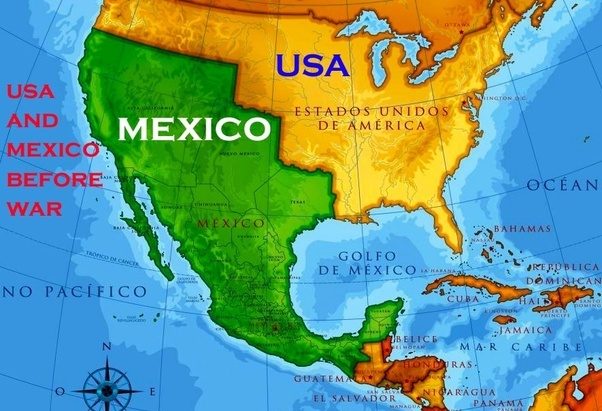 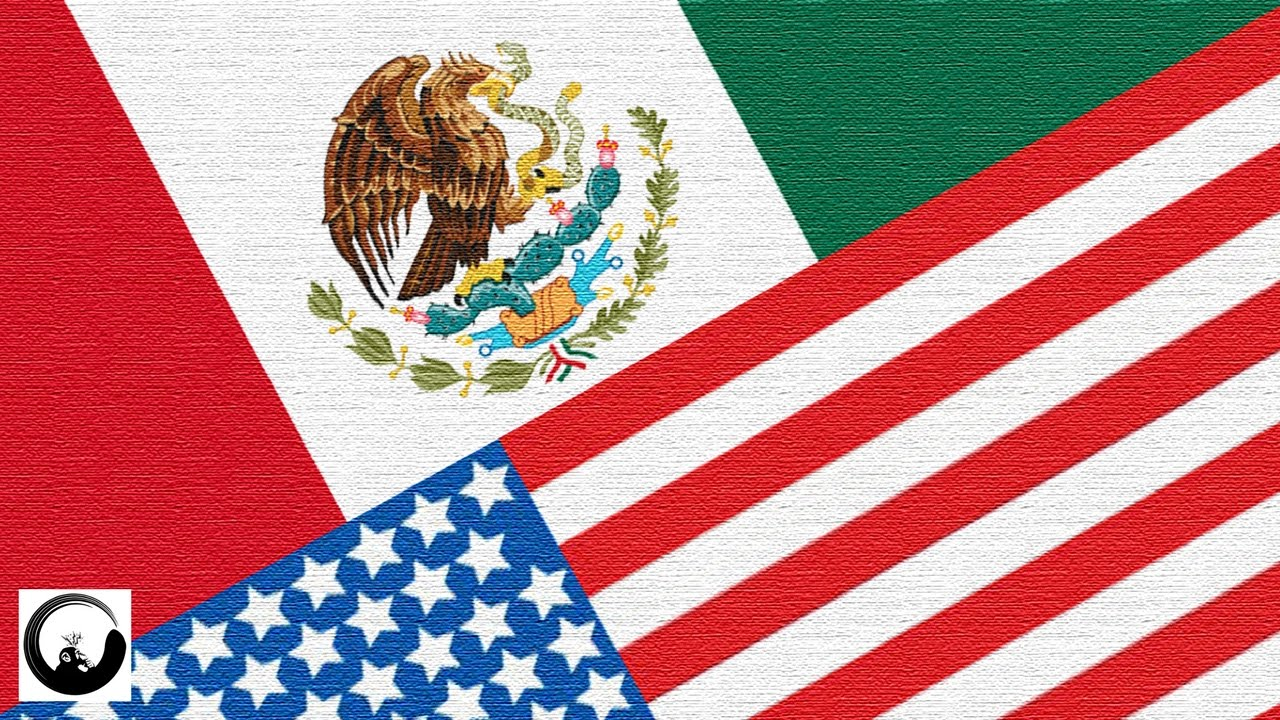 Treaty of Guadalupe Hidalgo 1848
U.S. forces overthrew Mexican rule in California & pushed into Mexico and eventually captured the capital at Mexico City
Mexico was forced to recognize the southern border of Texas at the Rio Grande
U.S. took California & New Mexico in addition to Texas
Paid $15 million to Mexico
Consequences of the Mexican-American War
Increased tensions over slavery
Many in the North saw this as an attempt by southerners to extend slavery into new areas
Wilmot Proviso
Would have forbid slavery in the new territories acquired from Mexico
Defeated in the Senate
Opposed by John C. Calhoun
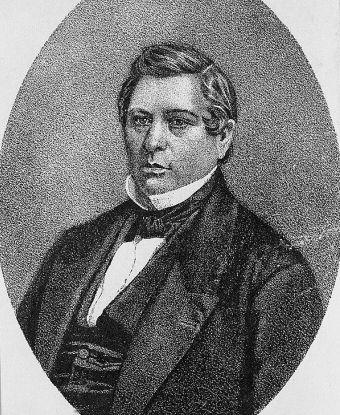 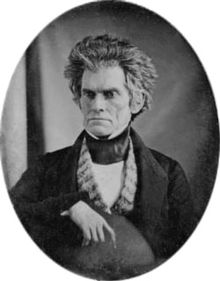 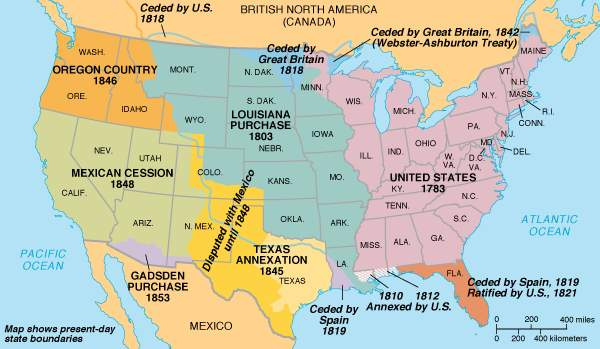 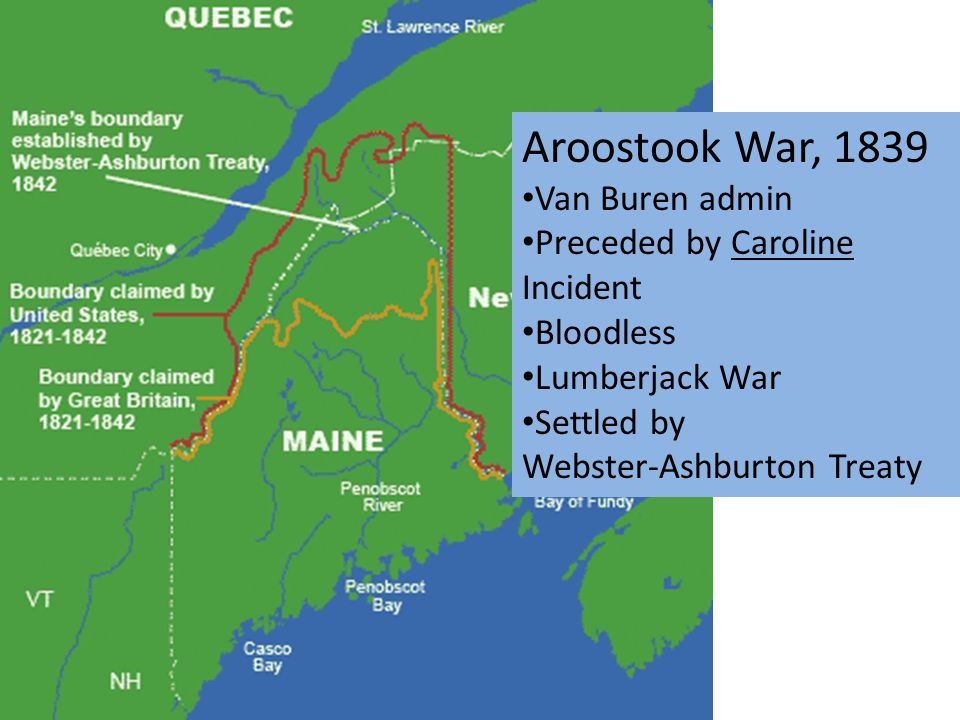 Maine
Disputes arose in the 1840s over the southern boundary of Canada
Canada still under British rule 
Aroostook War 	
Settled in 1842 by the Webster-Ashburton Treaty
Split the disputed territory in half
Also settled the boundary in Minnesota Territory
Oregon
U.S. had laid claim to the region through:
Captain Robert Gray’s discovery of the Columbia River in 1792
Lewis & Clark expedition in 1805
Fur trading post owned by John Jacob Astor in 1811
Settlers which traveled to the region via the Oregon Trail
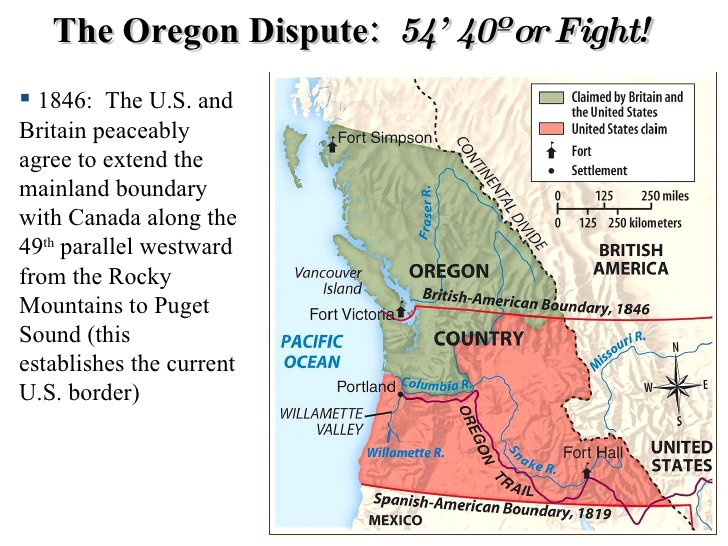 James Polk pushed Congress to settle for the southern half of Oregon in 1846
Congress reluctantly agreed, but did not want to fight Mexico & Britain
Further Expansion
Ostend Manifesto: Polk attempted to purchase Cuba from Spain 

Walker Expedition: attempted to take Baja California from Mexico in 1853
took over Nicaragua in 1855
Clayton-Bulwer Treaty: agreement that neither Britain or U.S. would attempt to take exclusive control of a canal through Central America

Gadsden Purchase: 1853 U.S. bought New Mexico & Arizona territory for $10 million
Tension Rising
Free Soil Party
Northerners who were in opposition to the extension of slavery to the territories
Wanted to leave slavery alone in the south
Advocated free homesteads in the west 
Moderate southerners wanted to extend the Missouri Compromise line of 36°30’ to the Pacific
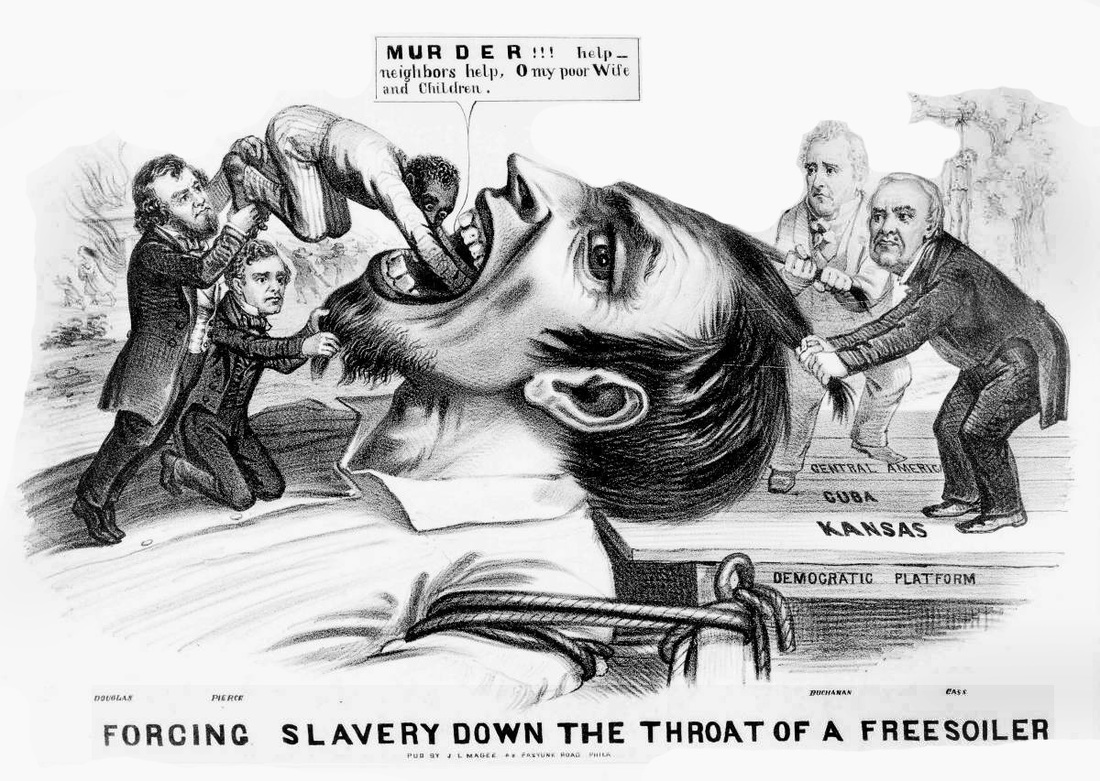 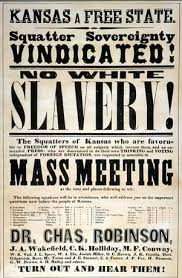 Popular Sovereignty
Lewis Cass supported the idea of allowing popular sovereignty to determine the issue of slavery in the territories

Cass ran against Zachary Taylor in 1848
Compromise of 1850
Gold rush of 1848 meant that California was ready to be a state
New Mexico also met the requirements
Would upset the delicate power balance 
Henry Clay proposed a solution:
Admit California as a free state
Divide the Mexican cession into Utah & New Mexico & allow popular sovereignty 
Ban the slave trade in Washington, D.C.
Adopt a new Fugitive Slave Law
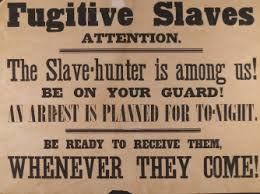 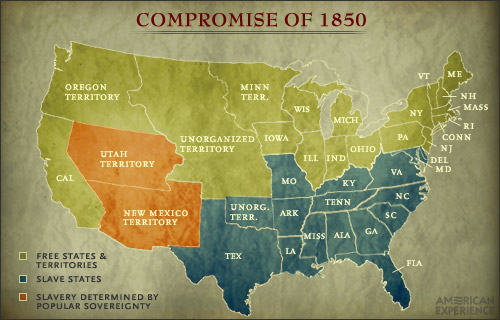 Election of 1852
Whigs nominated General Winfield Scott
Campaigned on plan to improve roads & harbors
Antislavery & southern factions almost split the party due to fighting over slavery
Democrats nominated Franklin Pierce
Supporter of the Fugitive Slave Law
Won all but four states
Kansas-Nebraska Act 1854
Divided Kansas & Nebraska into two parts
Allow settlers in the territories to decide on the issue of slavery
Essentially *repealed the Missouri Compromise
Led to great violence & bloodshed as pro-slavery and abolitionist sent settlers to the areas
John Brown: abolitionist and his sons attack a pro-slavery settlement at Pottawatomie Creek, killing 5 settlers
Led to great violence & bloodshed as pro-slavery and abolitionist sent settlers to the areas
John Brown: abolitionist and his sons attack a pro-slavery settlement at Pottawatomie Creek, killing 5 settlers
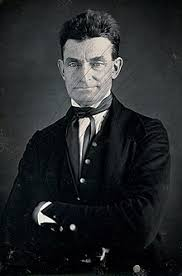 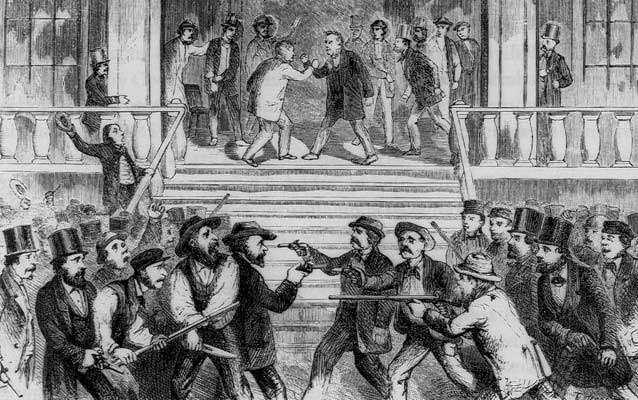 Caning of Senator Sumner
Charles Sumner gave a speech attacking the Democratic administration under Pierce
Included personal remarks against Andrew Butler
Butler’s nephew Preston Brooks attacked Sumner in the Senate chamber, breaking his cane over Sumner’s head
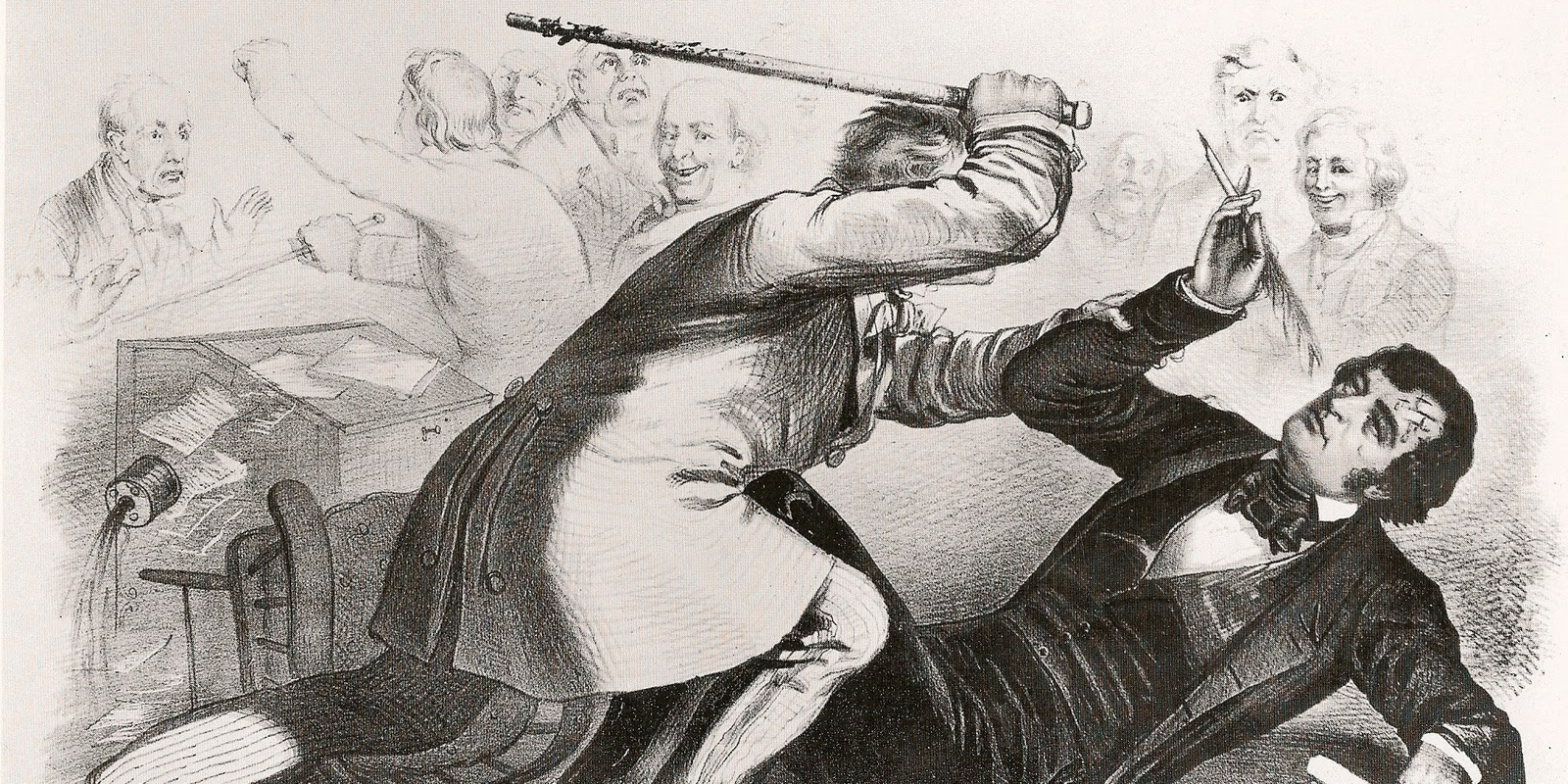 Birth of the Republican Party
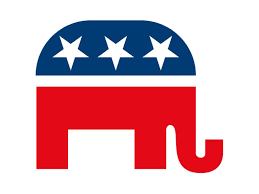 Founded in 1854 in Wisconsin
Opposed the extension of slavery, but not its existence in the south
More and more abolitionists began to join the party 
As it was a northern, sectionalist party, its growth alienated & threatened the south ***
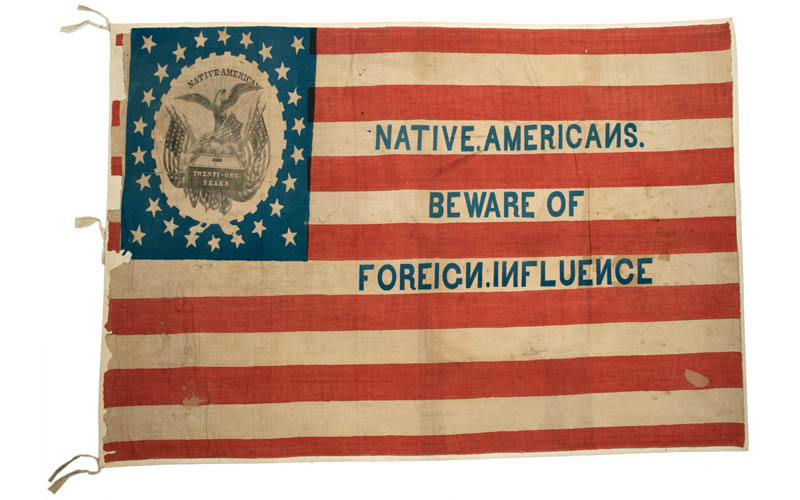 Election of 1856
Republicans nominate John C. Fremont
No slavery expansion, free homesteads, pro-business protective tariff
Took 11 of 14 free states
Signaled that Republicans were a growing force
Know-Nothings nominate Millard Fillmore
Democrats nominate James Buchanan
Dred Scott v. Sandford 1857
Dred Scott had been held in slavery in Missouri and was then taken to the free state of Wisconsin where he lived for two years before returning to Missouri
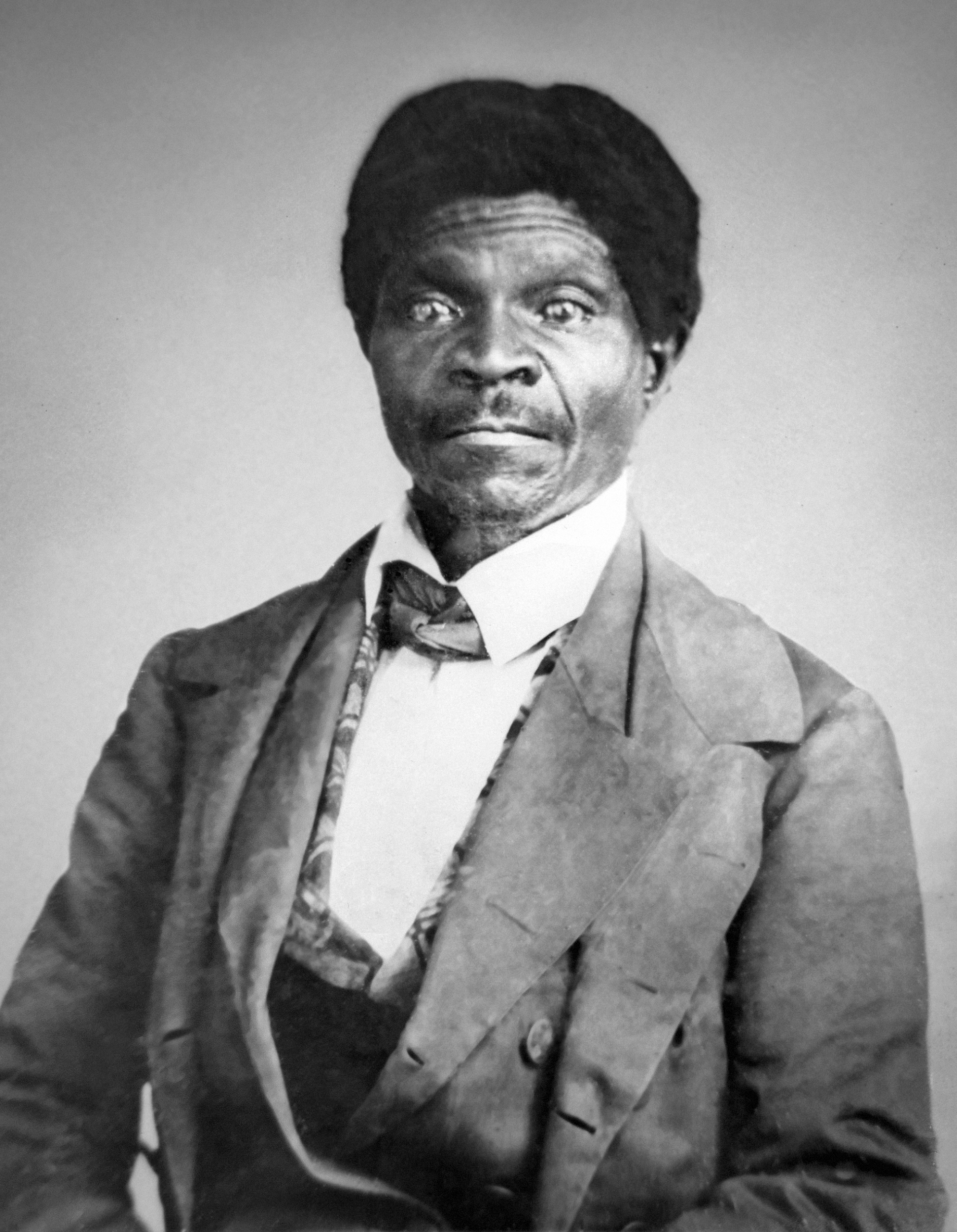 Scott sued for freedom based on his residence in a free state
Court ruled that Scott could not sue in court because he was not a citizen
Also ruled that Congress could not exclude slavery from any federal territory (Missouri Compromise was unconstitutional)
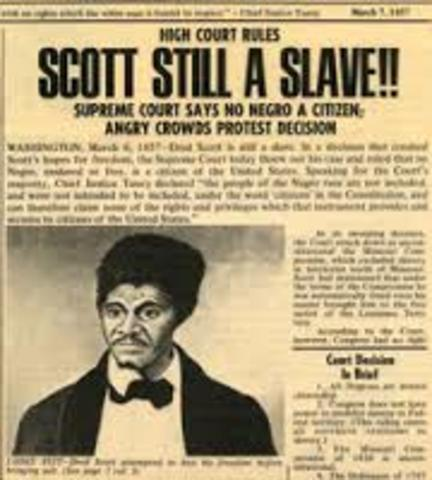 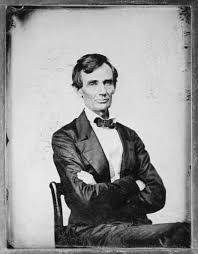 Lincoln-Douglas Debates
Lincoln had formerly been a member of the Illinois legislature as a Whig
1858 he challenged Senator Stephen Douglas for the Illinois Senate seat 
Not an abolitionist, he still alarmed southerners with his statements 
Douglas won, but Lincoln emerged as a national figure
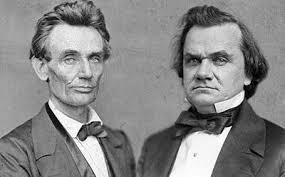 Mid-term 1858
Republicans won many seats across the U.S. 
Southerners worried about:
Abolitionism
Higher tariffs
John Brown’s Raid at Harper’s Ferry
October 1859: Brown led a group of followers to a federal arsenal at Harper’s Ferry
Plan was to free & arm Virginia’s slaves 
Federal troops under Robert E. Lee captured Brown
He and six others were tried for treason, convicted, & hanged by the State of Virginia
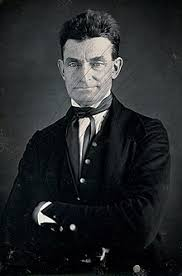 Events leading to war
North & South were fighting for political power, mainly in the Senate 
The Election of 1860
Republicans nominate Abraham Lincoln
Democrats split= easy Republican victory
Stephen Douglas
John C. Breckinridge
John Bell
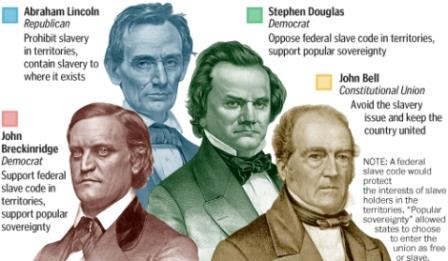 Lincoln
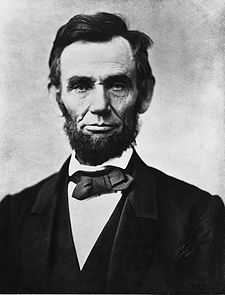 Stephen Douglas
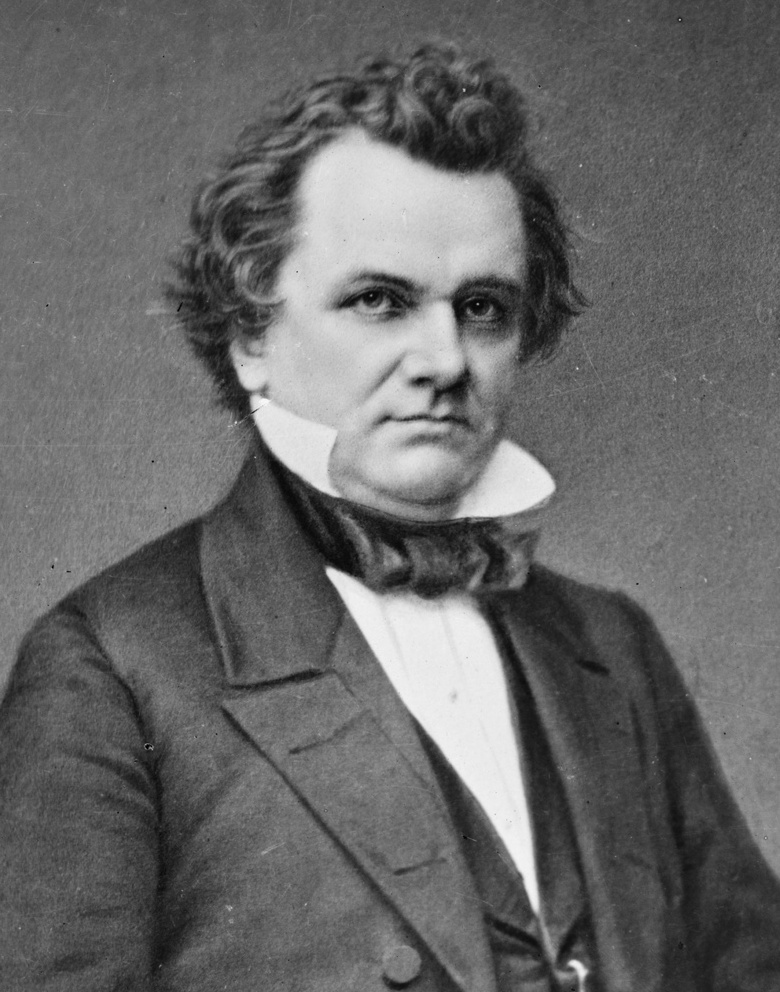 John C. Breckinridge
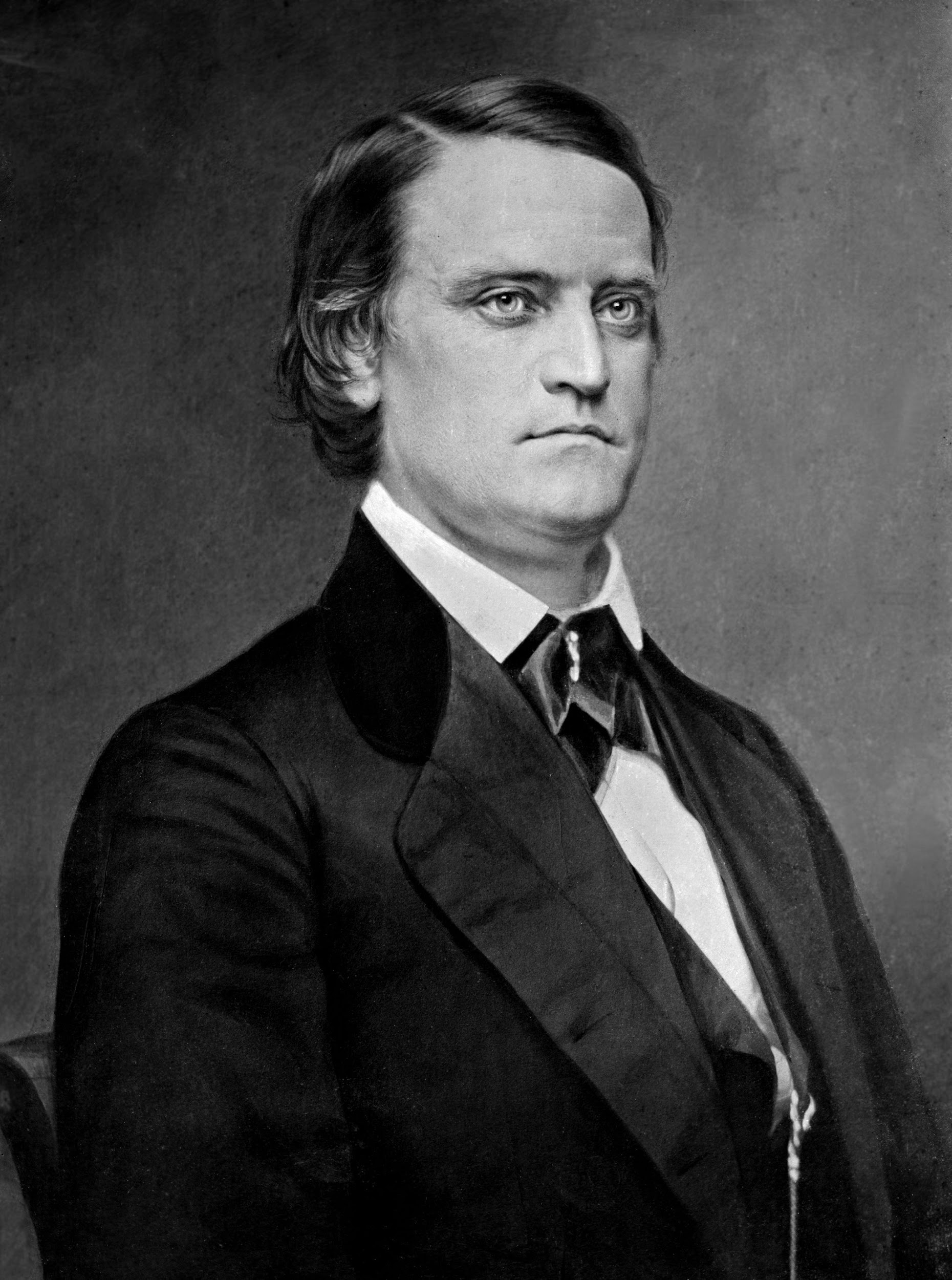 John Bell
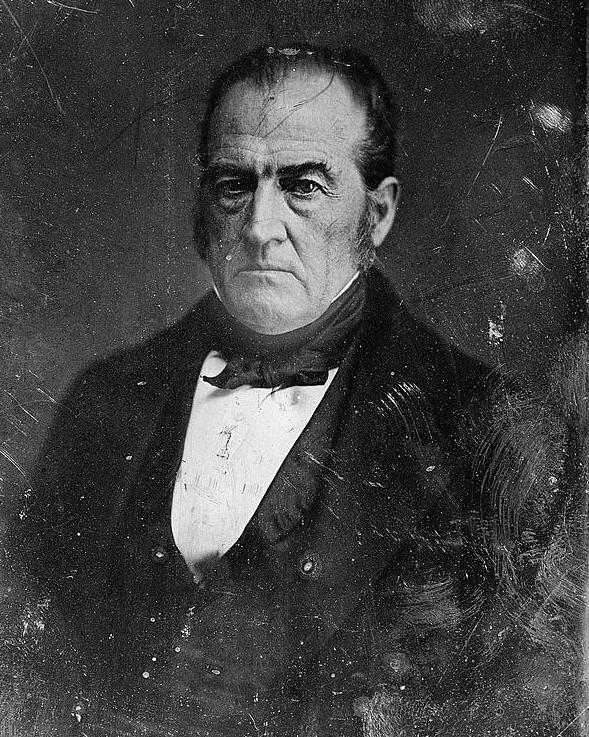 Election 1860 (cont.)
When the results become known (Lincoln wins) the southern states call their legislatures into session to vote on secession (leaving the union)

South Carolina, Mississippi, Alabama, Georgia, Florida, Louisiana, and Texas vote to secede, or to leave, the Union

Together they form the Confederate States of America
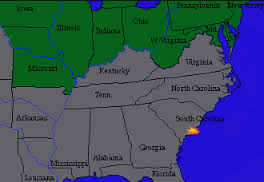 Attack on Fort Sumter
The North refuses to evacuate Fort Sumter located in Charleston Harbor in South Carolina

When supply ships appear, South Carolinians fire on the fort & capture it.

Lincoln calls for volunteers to put down the rebellion

Four more states secede: Virginia, North Carolina, Tennessee, and Arkansas
Crash Course U.S. History Civil War Part 1
https://www.youtube.com/watch?v=rY9zHNOjGrs
Fort Sumter, in Charleston Harbor
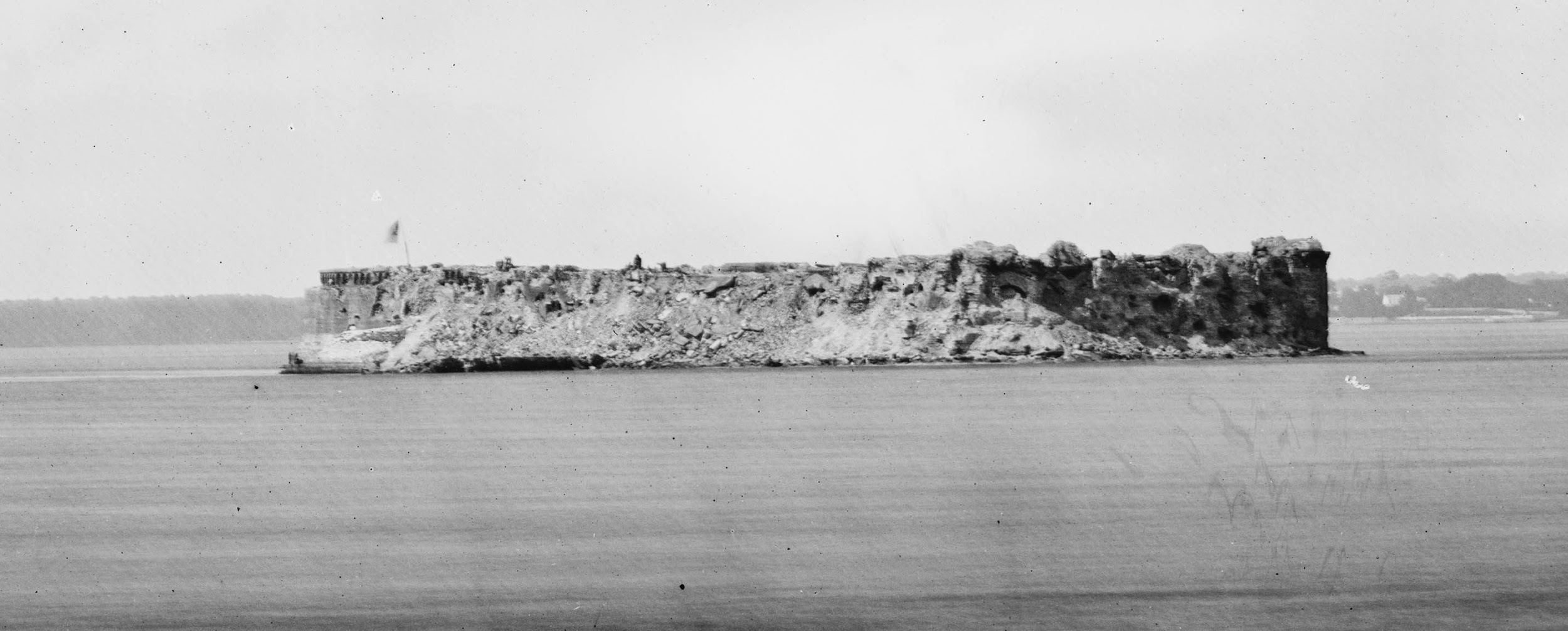 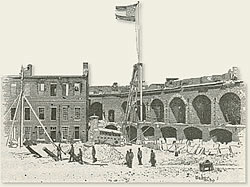 Strategy
The North greatly outnumbered the South, and they had everything they needed to fight

The South always fought outnumbered and under-armed
The North established blockades of the coasts = prevent supplies from reaching the South

The South had better officers, more experience with guns & horses, and, in most cases, the home field advantage
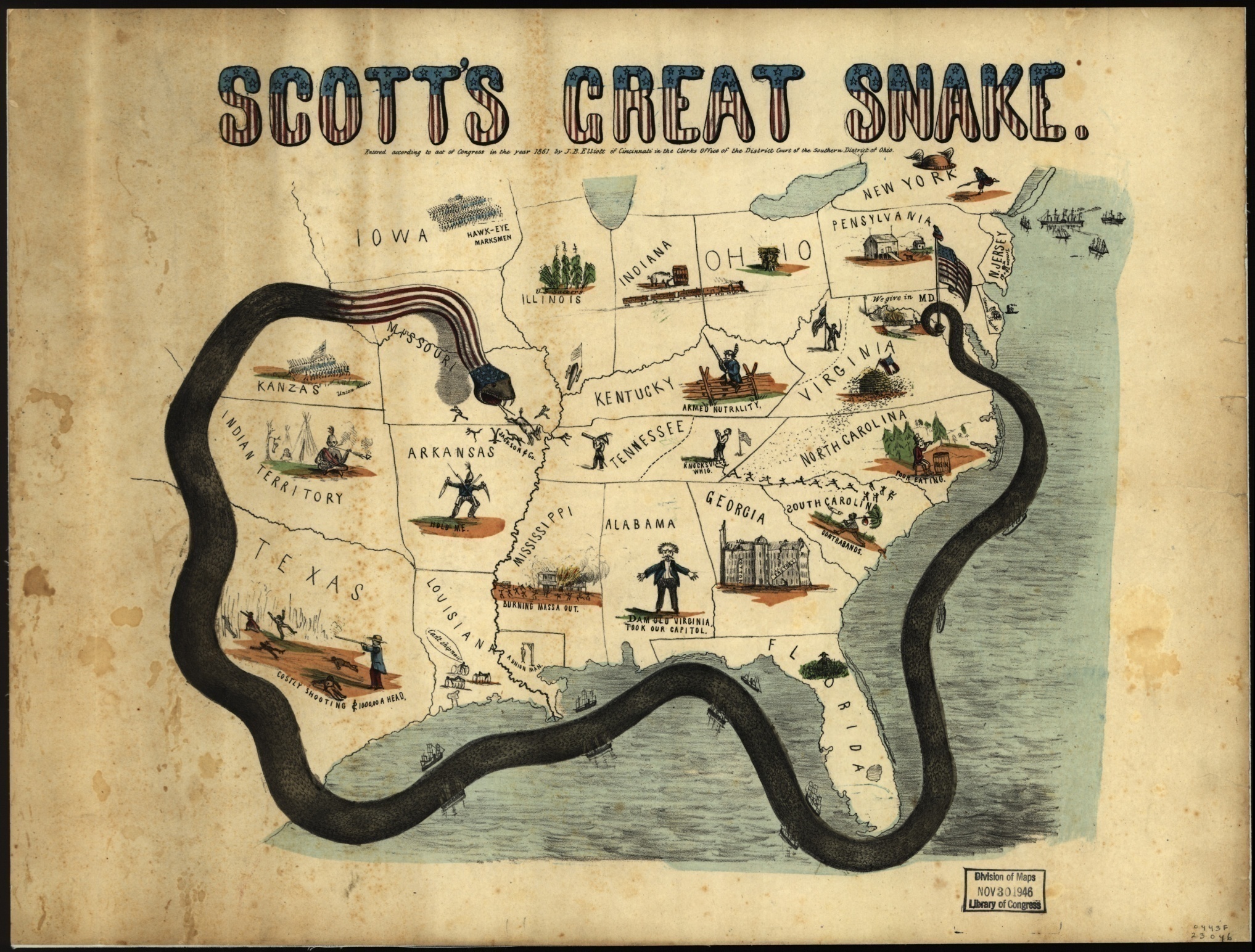 Battle of Bull Run
July 21, 1861
“Stonewall” Jackson & his men stood against the Yankees. Confederate reinforcements arrive unexpectedly, and panic seized the Union troops. 

Early Southern Victory

 Had the Southerners pursued them, they possibly could have taken Washington, D.C. and won the war
Battle of Antietam
1862: took place in Maryland.

Robert E. Lee was trying to encourage foreign countries to intervene on the South’s behalf & additional border states to join the Confederacy

It was a bloody battle, but a draw militarily

Lincoln used it as an opportunity to launch the Emancipation Proclamation
Confederate & Union dead after Antietam
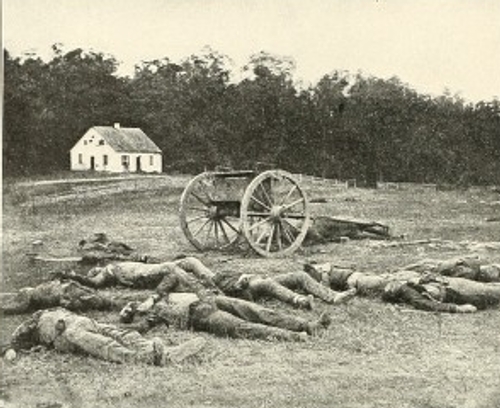 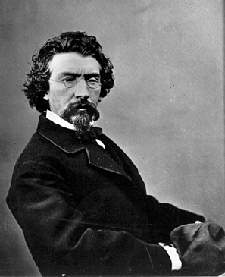 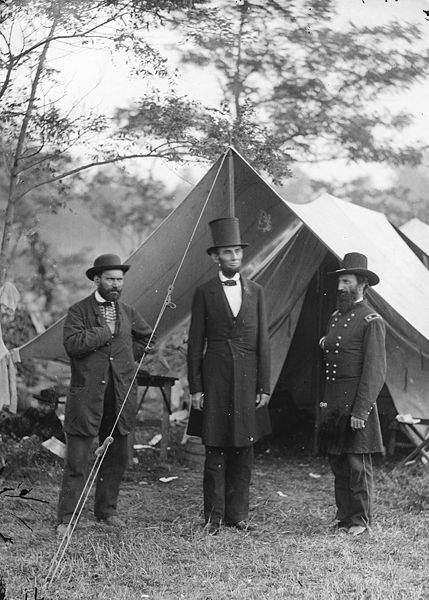 Lincoln after the Battle of Antietam with Allan Pinkerton (left) & General John McClernand (right)
Emancipation Proclamation
Declared free all slaves in states in rebellion against the Union.

The document did not actually free the slaves.

What it DID do was strengthened the moral cause of the Union (their reason for fighting) & prevented foreign aid to the Confederacy.

 Ensured their loss
Areas  covered by the Emancipation Proclamation (in red)
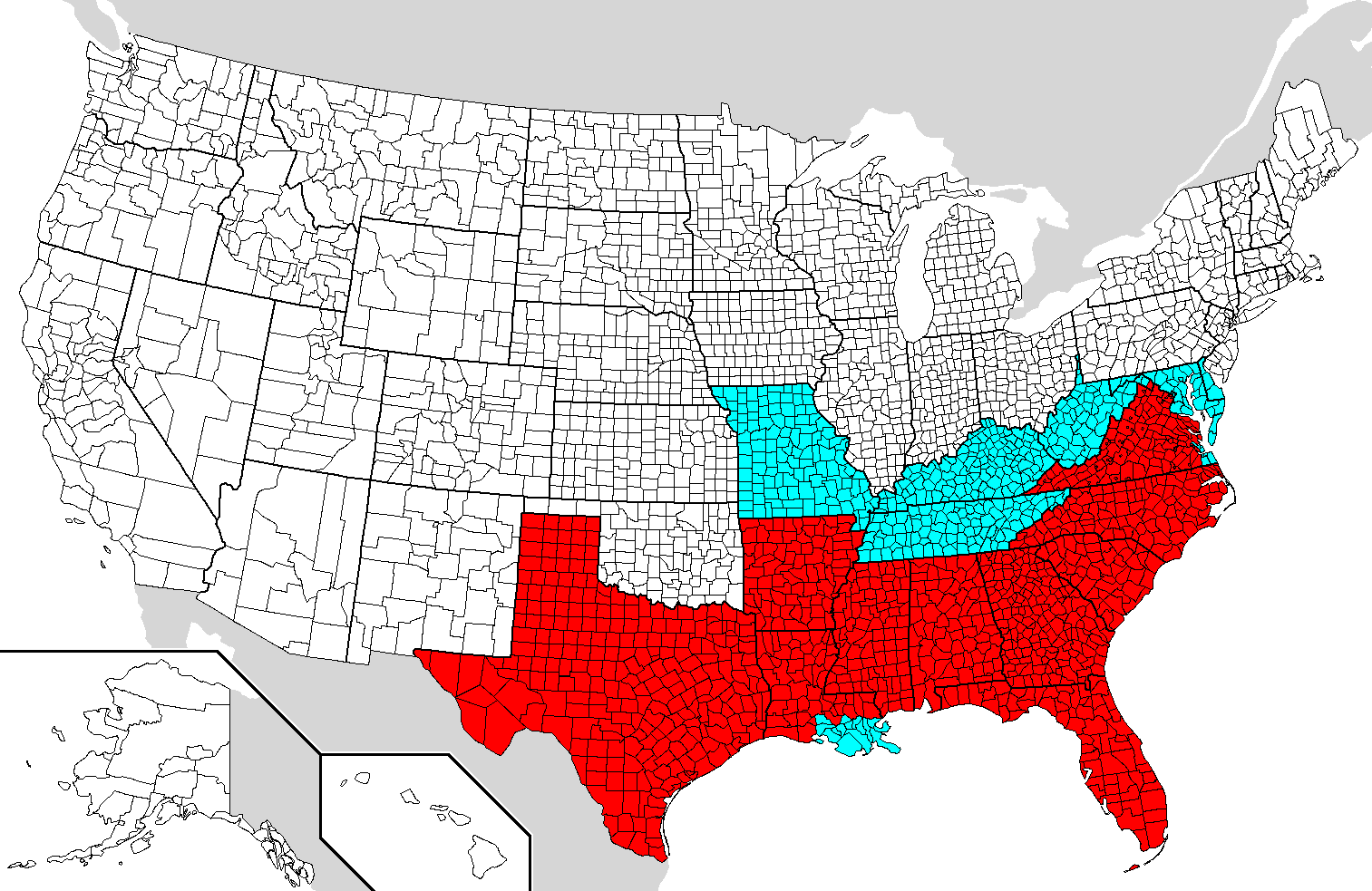 Battle of Gettysburg
Lasted for three whole days in 1863. 

It was a bloody victory for the North, and was the last real chance for the South to convince foreign countries to come to their aid.

50,000 died at Gettysburg
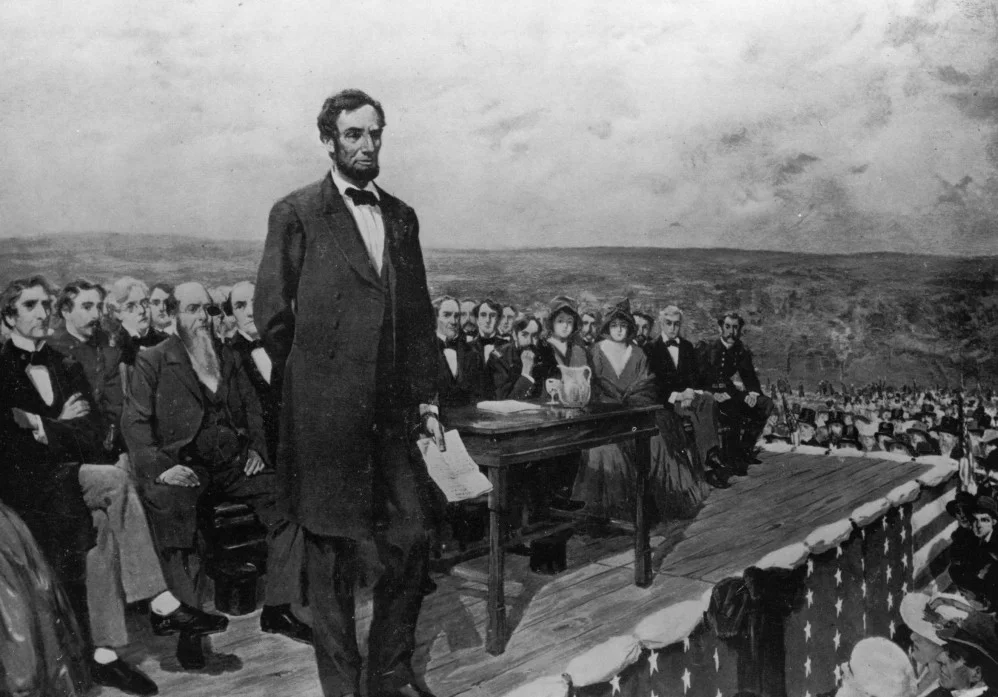 Union dead at Gettysburg, 1863
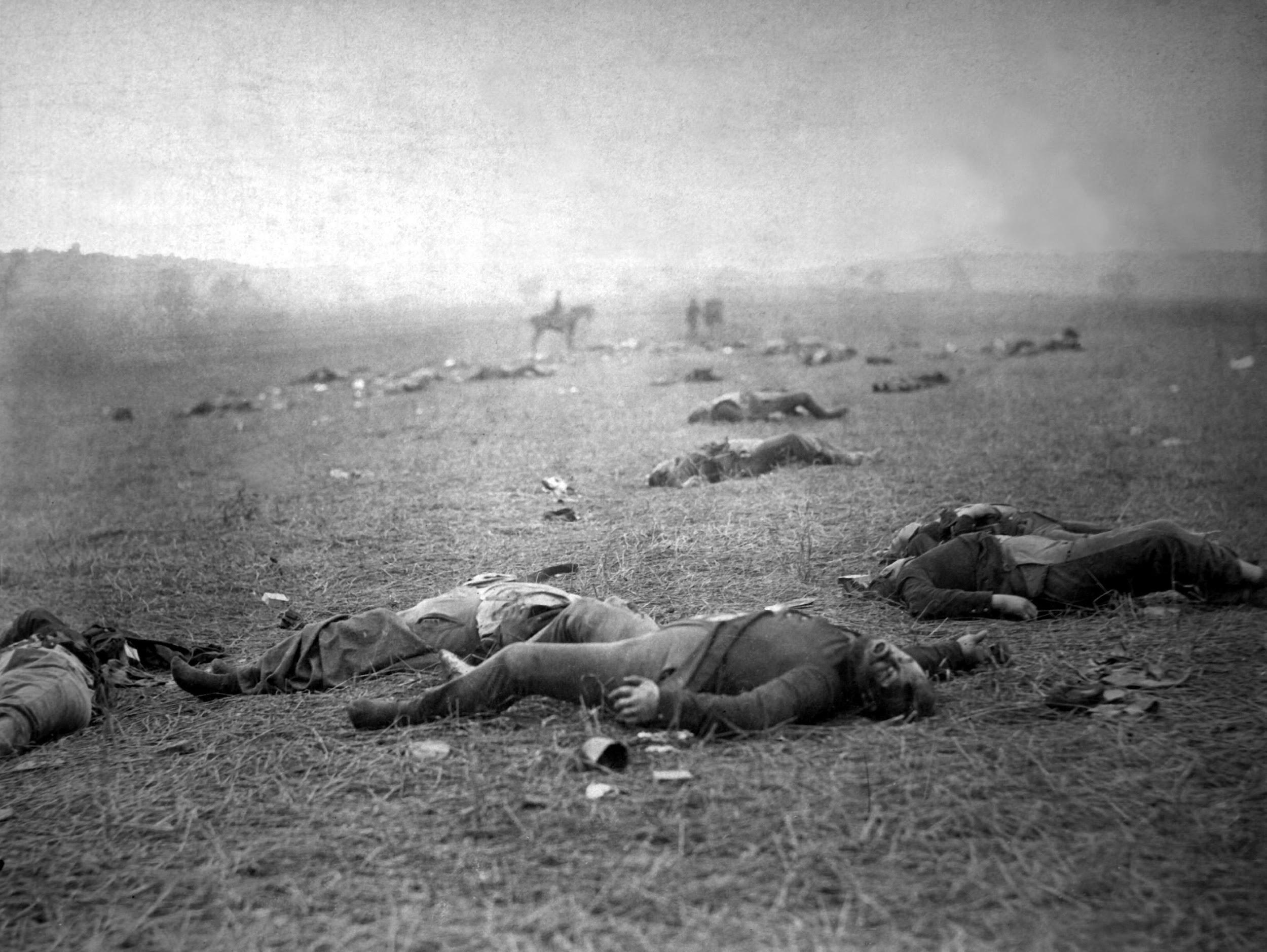 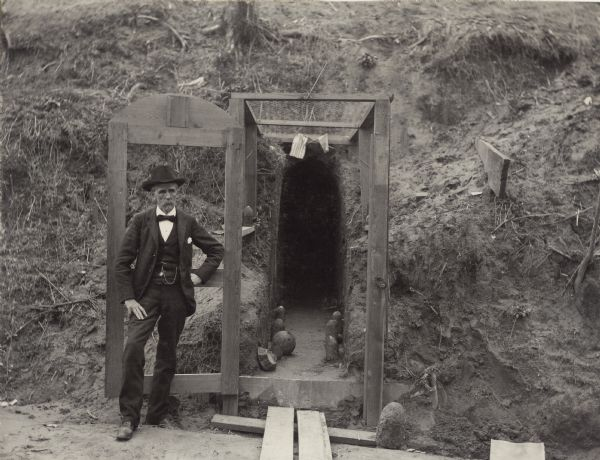 Siege of Vicksburg
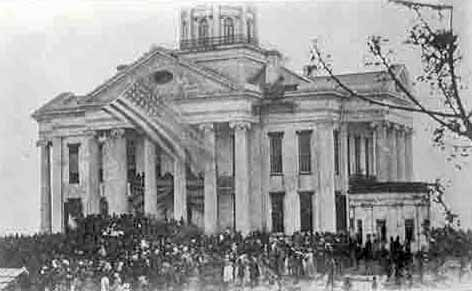 1863: Vicksburg, Mississippi was the last stronghold keeping the Union from having complete control of the vital Mississippi River.

MS River imp. = supplies & transportation
Union soldiers surrounded Vicksburg & prevented supplies from reaching the city

The city surrendered after being reduced to eating rats, mules, and boiled shoe leather to survive.

The South was cut in half

Neat fact: The hand grenade was invented by a Southerner at Vicksburg
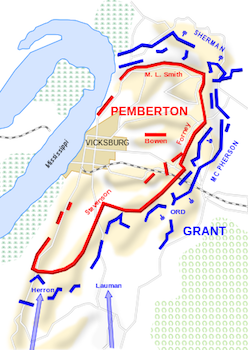 Siege of Vicksburg from Kurz & Allison
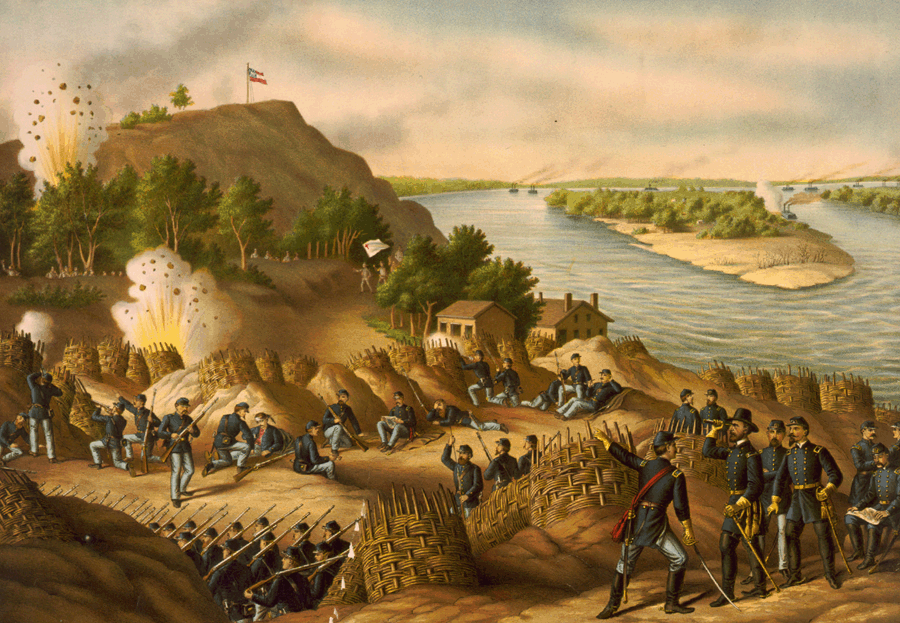 U.S. General Grant
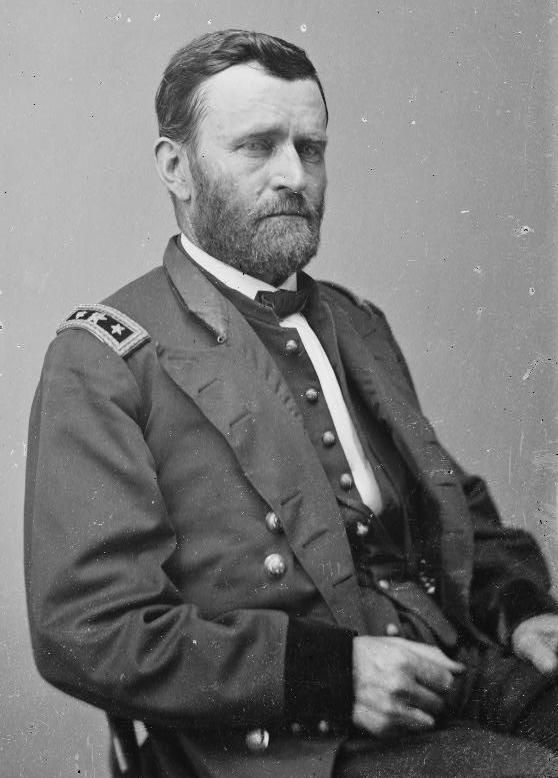 C.S.A General John C. Pemberton
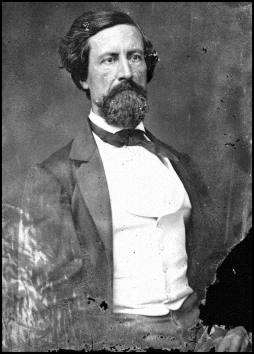 Union fortifications at Vicksburg 1863
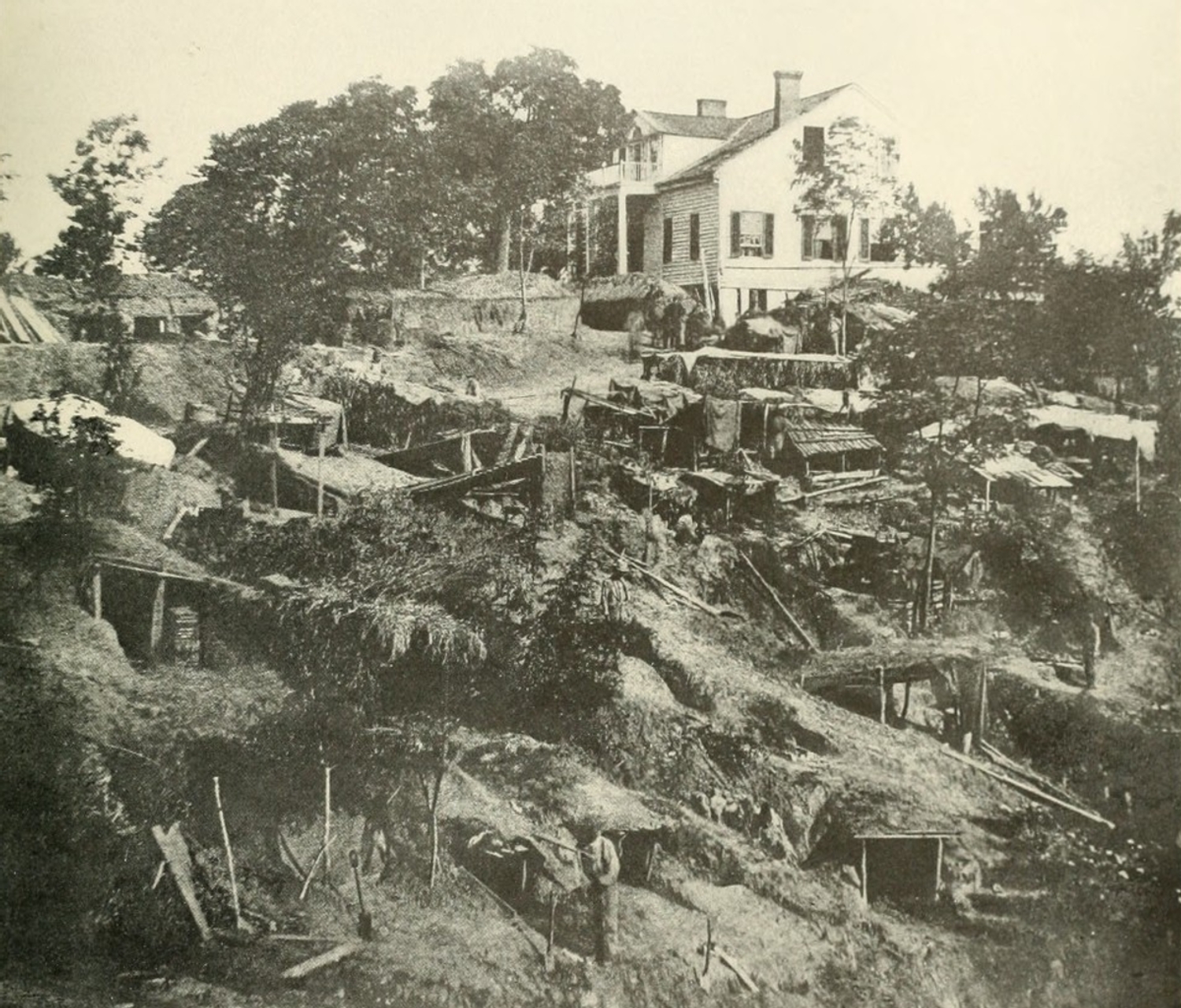 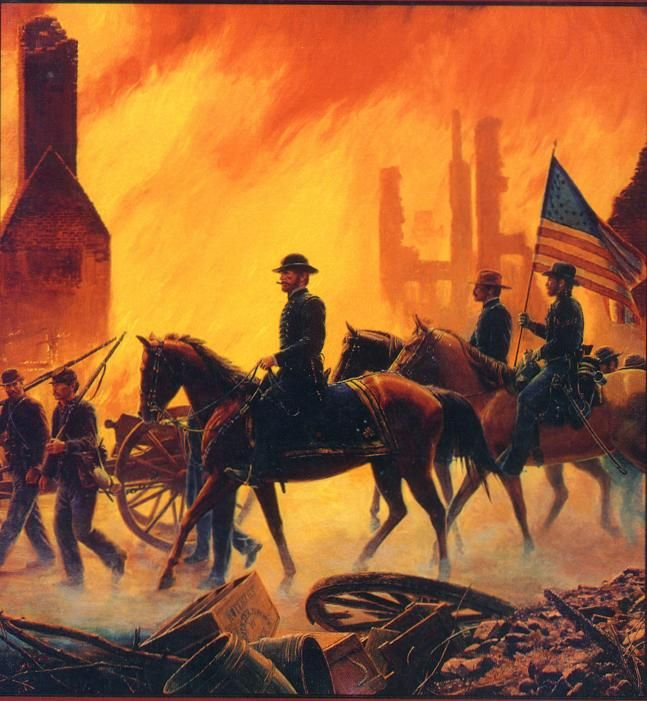 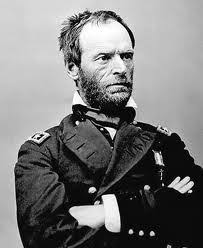 Sherman’s March
General Sherman captured the city of Atlanta in September 1864. 
From Atlanta, he and his troops marched to 250 miles to Savannah on the coast	
 Sherman’s troops burned & destroyed a 60 mile wide path through the south
Intention = make people lose interest in fighting the war
“…make Georgia howl.” ~ General Sherman
Sherman’s Troops
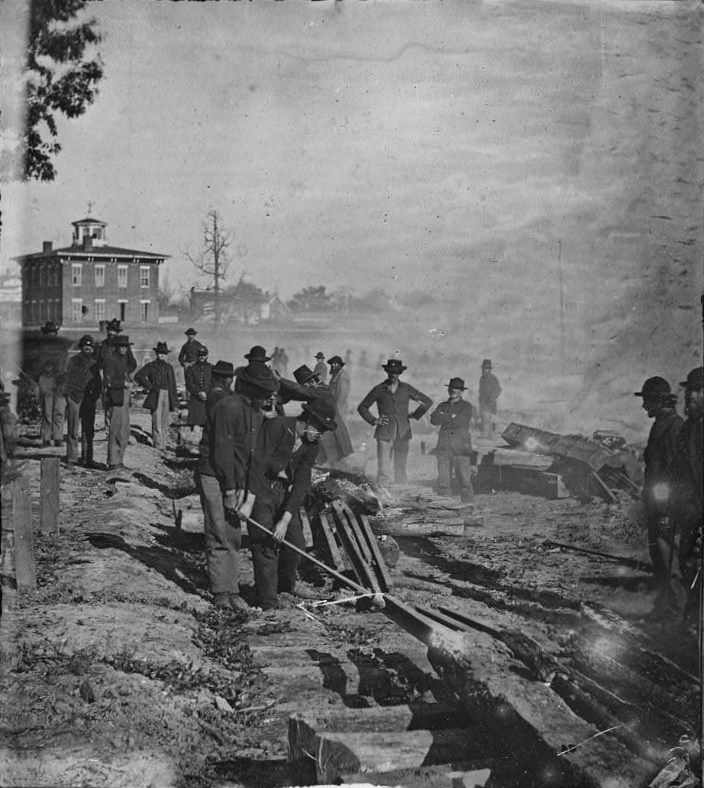 Sherman’s Path
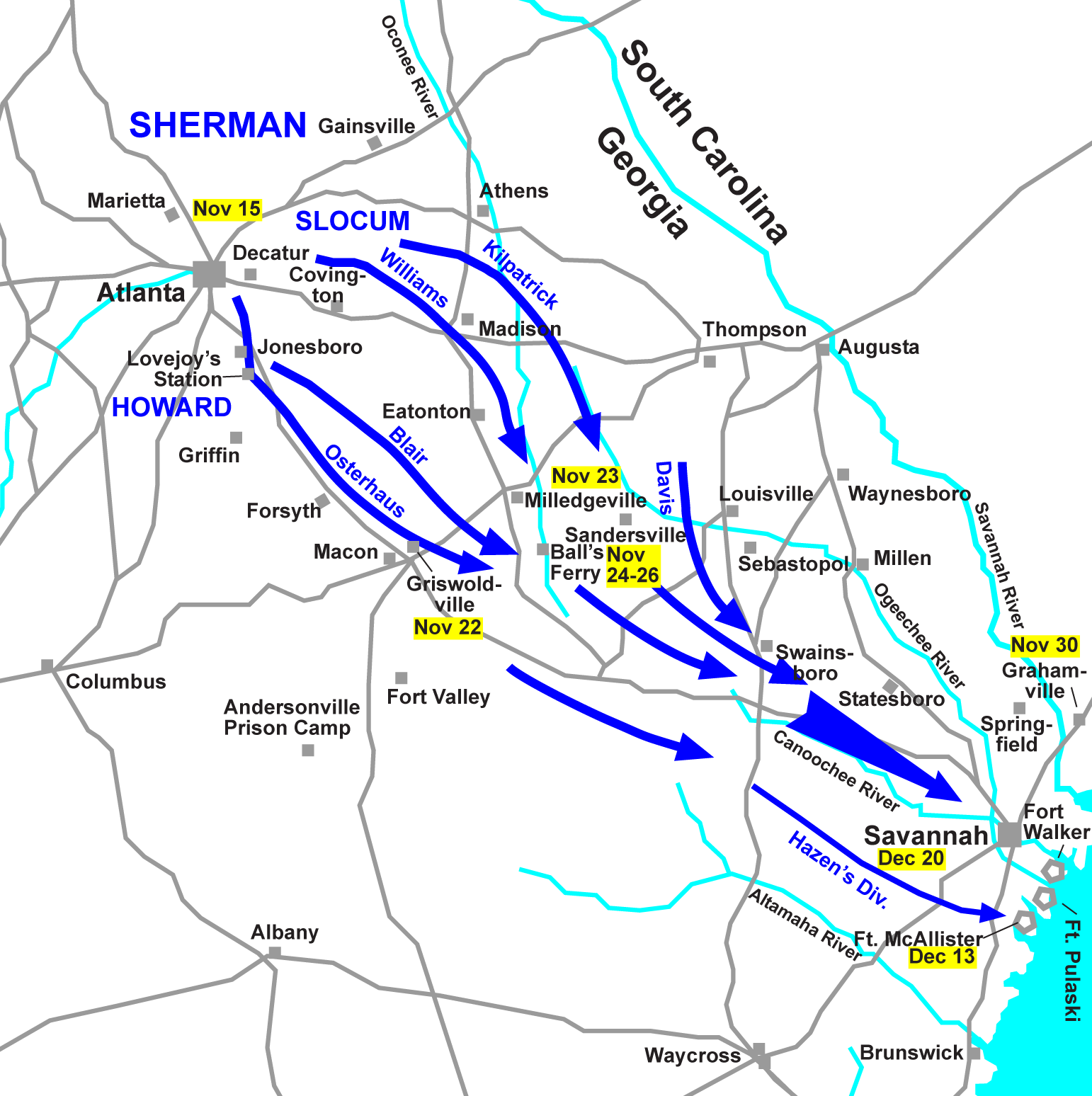 Appomattox Courthouse
1865: General Robert E. Lee surrendered & the Civil War ended

The Civil War had ended, but the job of rebuilding the nation, or Reconstruction, had just begun.
Appomattox Courthouse
Reconstruction     1865-1877
Reconstruction= the program the federal government carried out to restore the Southern states to the Union 

South before the Civil War:
Very wealthy & prosperous
Economy depended on an agricultural system in which plantations produced cotton using slave labor
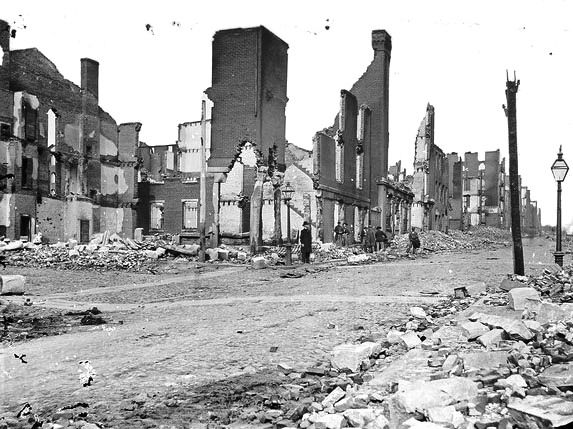 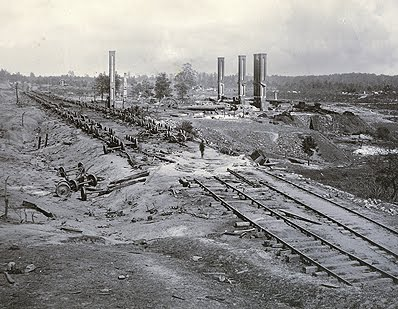 Reconstruction (cont.)
After the Civil War…
2/3 of the South’s shipping industry & 9,000 miles of railroads were destroyed (transportation routes)
Homes, farm land, farm buildings, farm machinery, livestock, bridges, canals, ports, cities, etc. were destroyed
The value of southern farm property plunged 70%
1/5 of the South’s adult white male population were killed in the war
Postwar South
Black Southerners
Most had previously been slaves
Many traveled to find loved ones 
90% were illiterate bc of laws preventing the education of slaves
Needed jobs, education, & all of the basics of life (food, clothing, shelter, etc.) that had previously been provided by slave owners
Freedmen’s Bureau was set up to meet these demands.
Was short lived because it lacked Congressional support
Dismantled by 1869
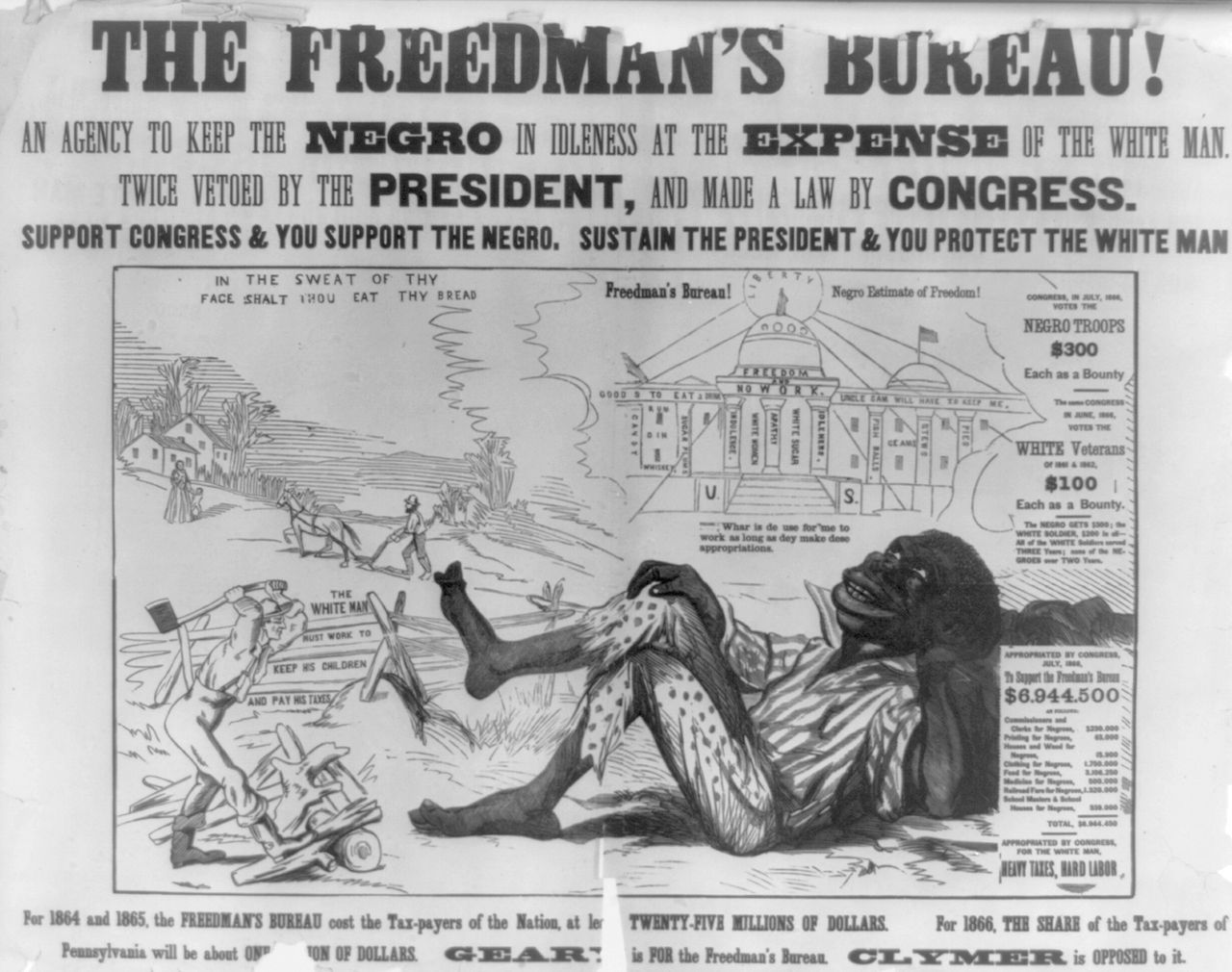 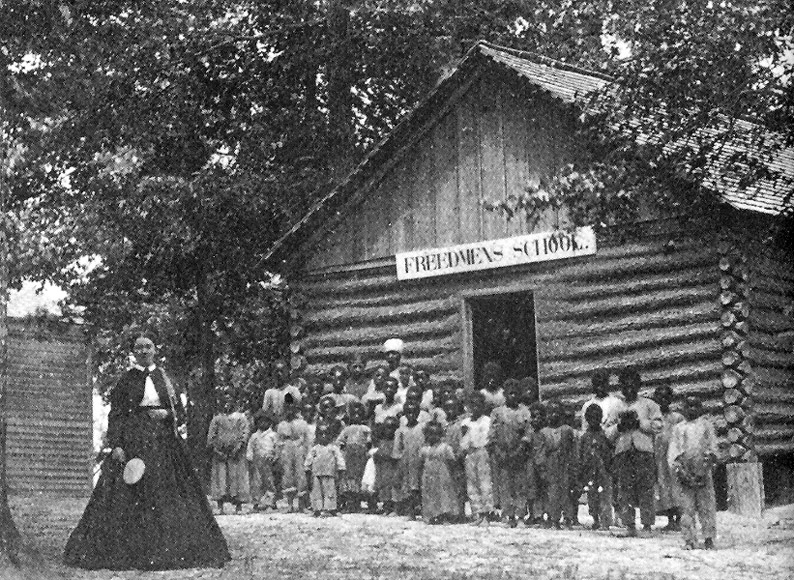 The Most Lasting impa
The Most Lasting impact of the Civil War on life in the South was in the establishment of a public school system.
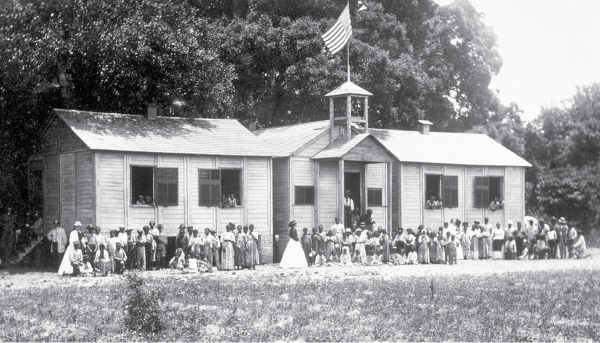 13th Amendment
Abolished slavery
Passed in 1865 after Lincoln’s death
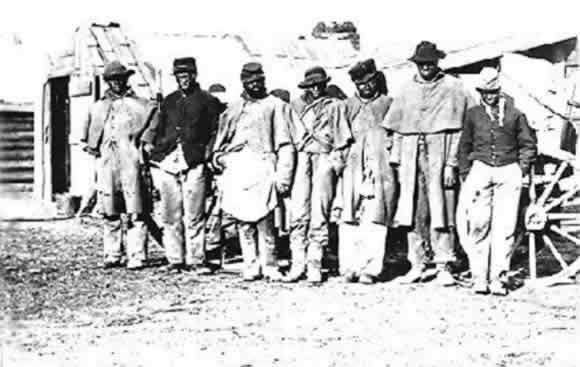 Emancipation from the Freedman’s Viewpoint from Harper’s Weekly
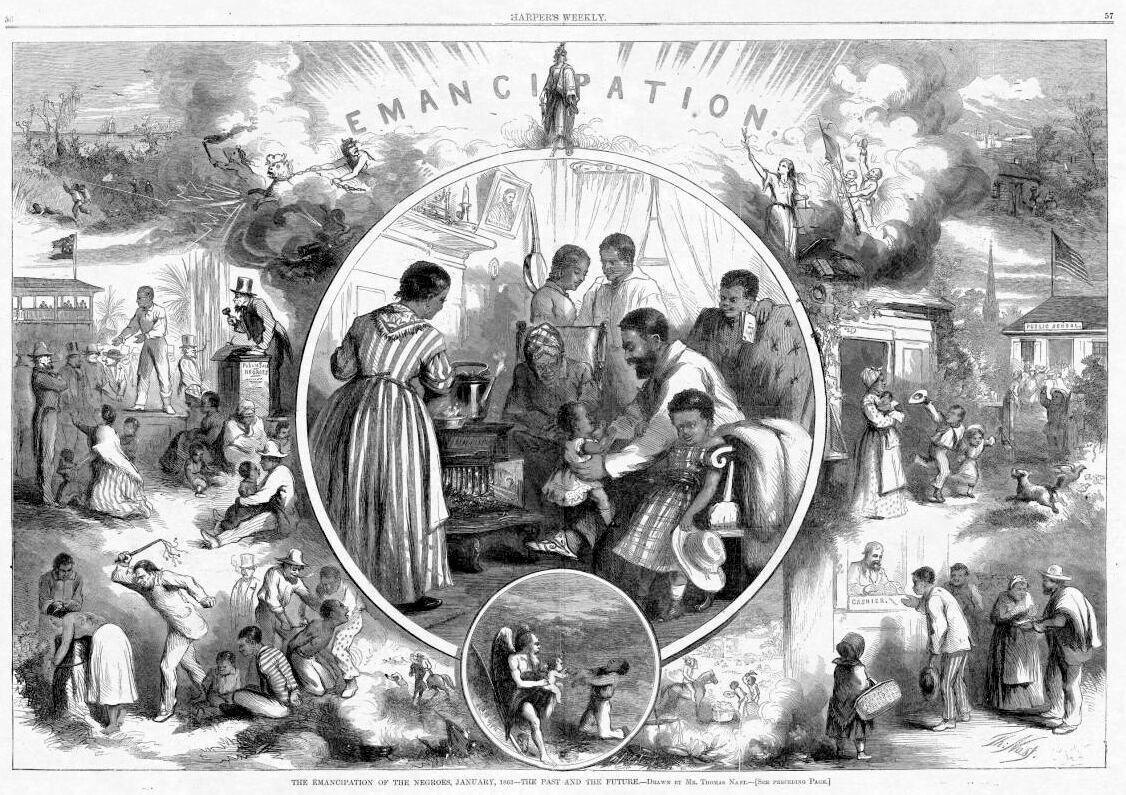 Lincoln’s Reconstruction Plan
He resisted attempts by Congress to place heavy restrictions on Southerners
His plan was not used because on April 14, 1865, he was assassinated by John Wilkes Booth in Ford’s Theatre while watching a play.
Play= Our American Cousin
Ford’s Theatre
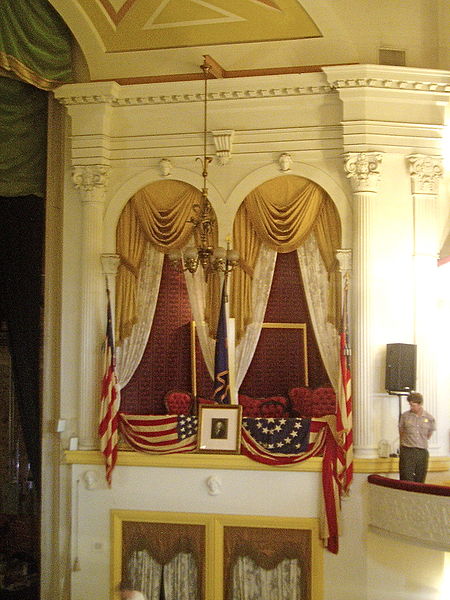 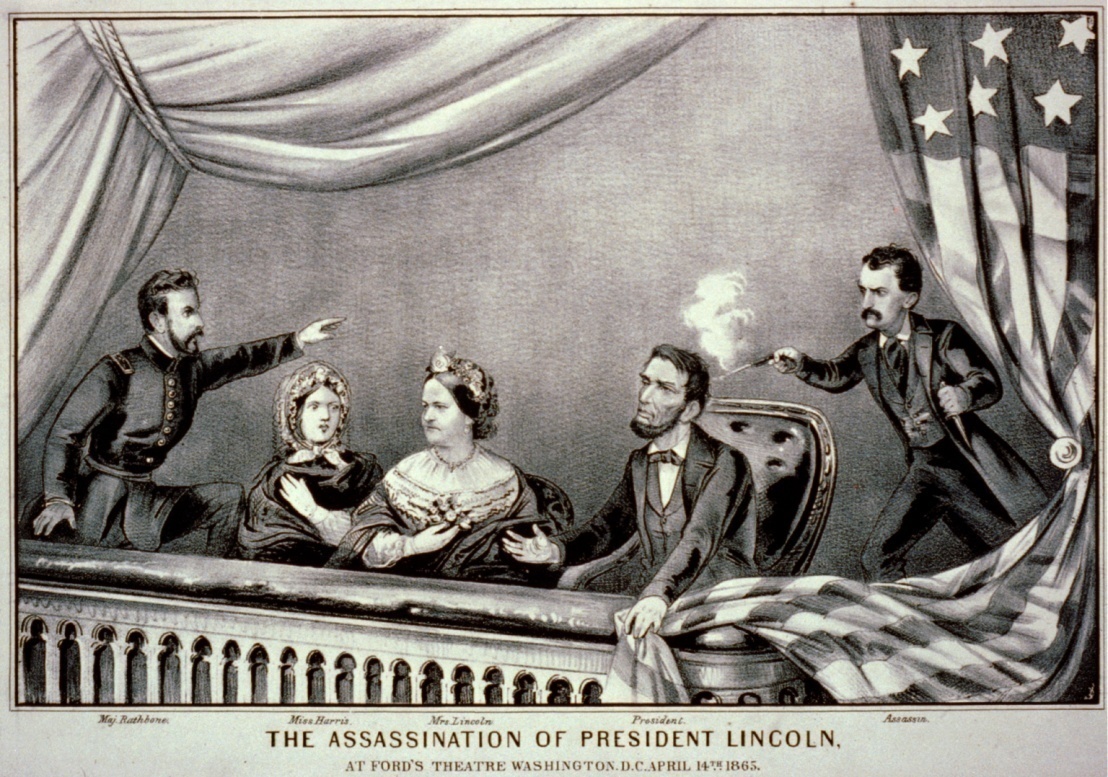 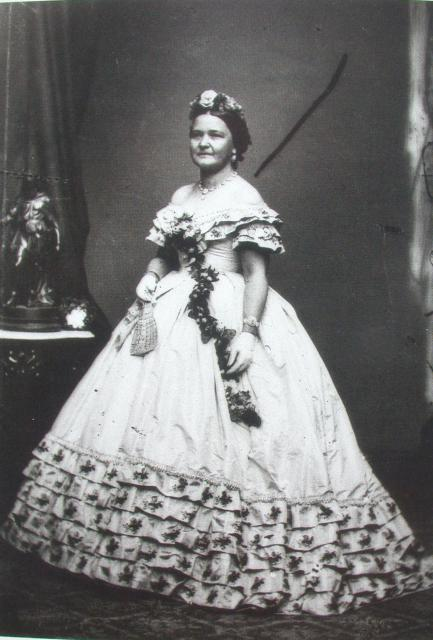 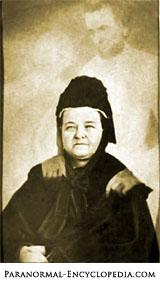 Johnson’s Reconstruction Plan
Andrew Johnson’s Reconstruction plan was even more lenient than Lincoln’s
Because he was a Southerner, Radical Republicans in Congress accused him of being biased in the South’s favor
Was not willing to disenfranchise leading Confederates or give strong support to rights for African Americans
Radical Republicans in Congress passed the Radical Reconstruction Act of 1867 which allowed them to take control of Reconstruction
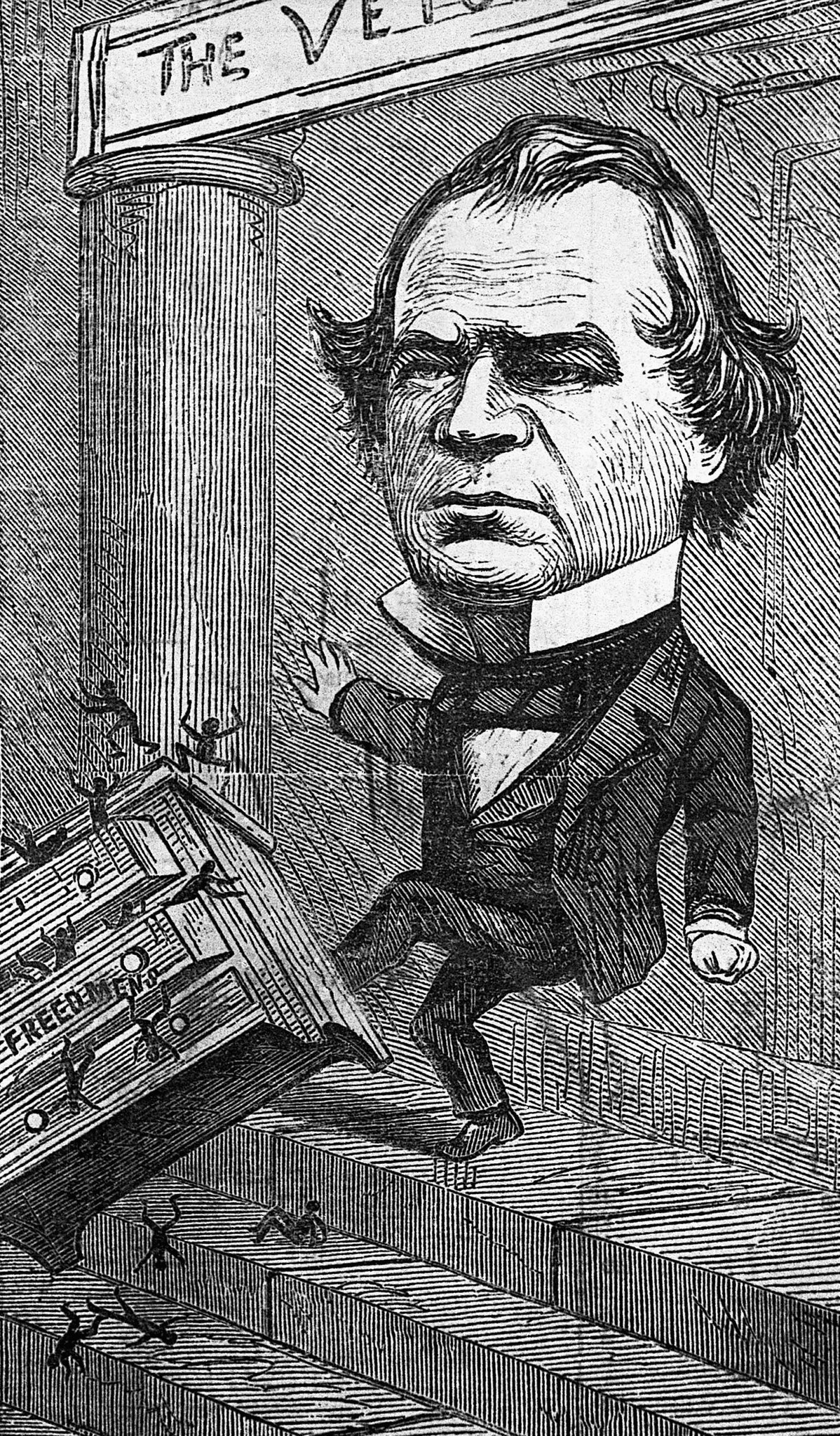 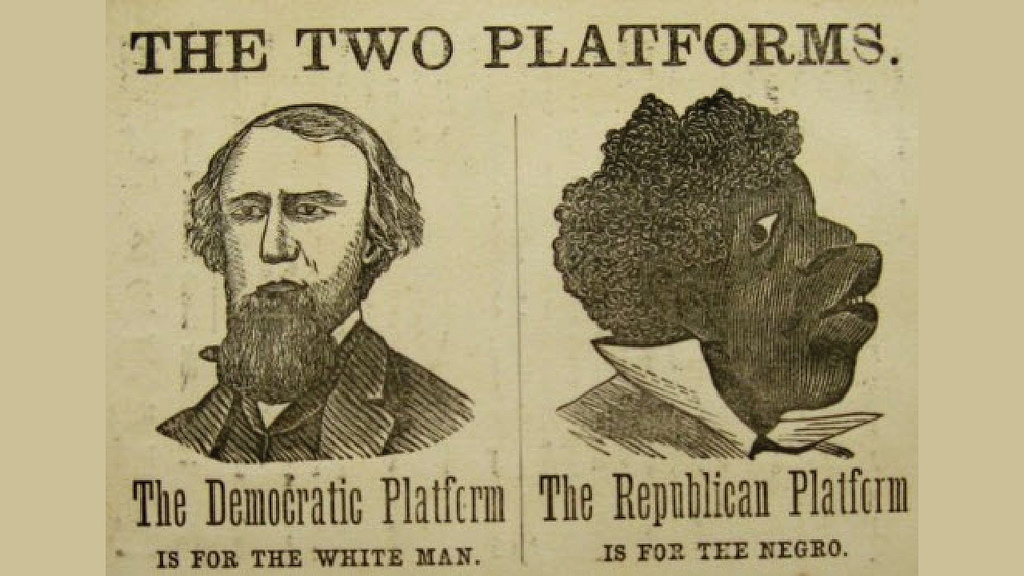 Congressional Reconstruction
The Radical Reconstruction Act of 1867 placed the South under strict military control
The states were stripped of statehood & divided into five military districts
In order to become states again, they had to meet special requirements such as
Creating new constitutions which:
Guaranteed equal rights for freedmen
Ratify (pass) the 13th, 14th, & 15th Amendments
Military Division of the South
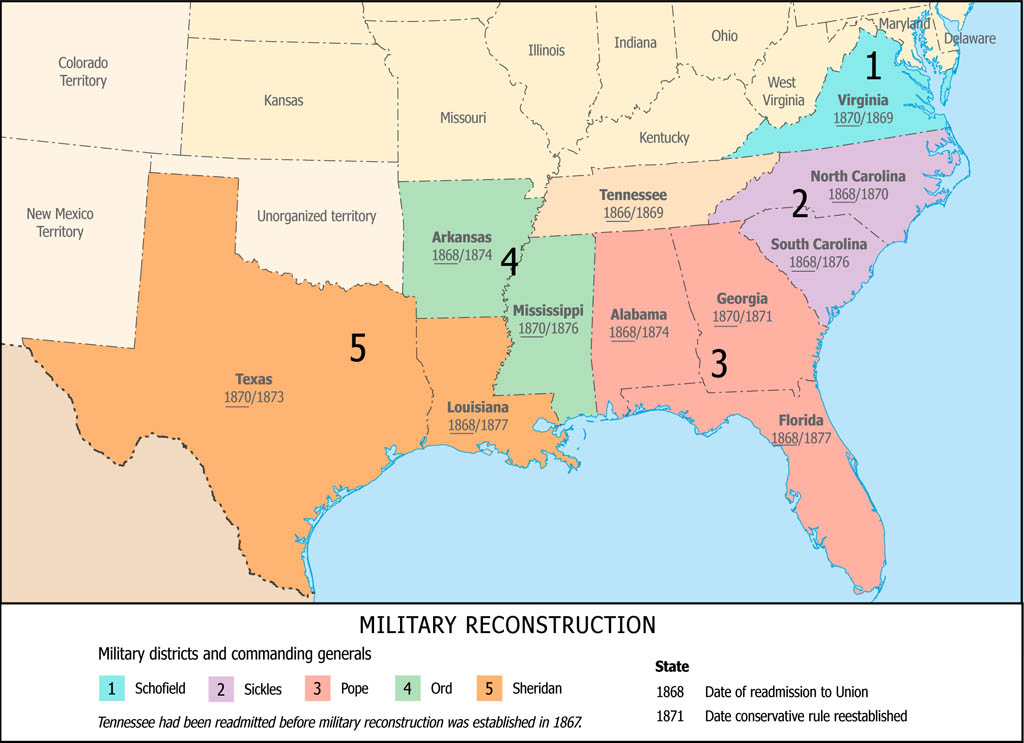 Black Codes
Black Codes were restrictions placed upon freedmen. 
also one of the reasons that Congress took over Reconstruction
Examples of Black Codes include:
Curfews
Vagrancy laws (laws against not working)
Restrictions on where freedmen could own land
Interview on lynching
https://www.npr.org/2018/05/04/608477810/as-new-lynching-memorial-opens-a-look-back-on-americas-history-of-racial-terrori
New Amendments
14th ~ Gave newly freed slaves (freedmen) citizenship

15th ~ Gave freedmen the right to vote
After the 1870 elections, due to freedmen voting for the first time, Republicans were swept into office across the South.
Many African Americans were elected to political office for the first time
African American Senators elected after changes in Southern gov.
“New South”
Henry Grady of the Atlanta Constitution called for a New South of growing cities and thriving industries
Carpetbaggers~ Northerners who came to the South after the Civil War 
Scalawags~ Southerners who after the Civil War ended turned Republican
Solid South~ term meaning that the South was mostly Democratic. 
The power of the Democrats was broken during Reconstruction
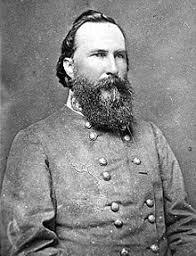 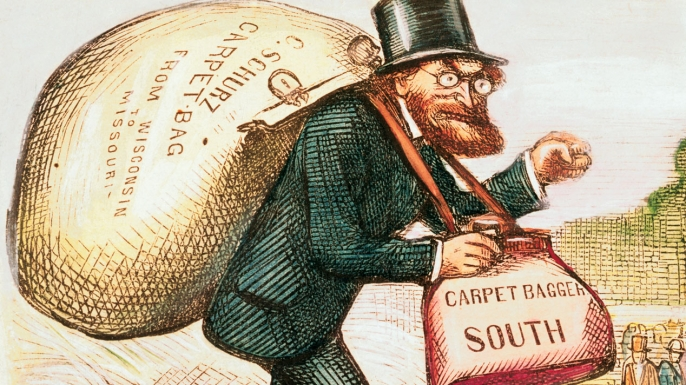 Carpetbag Rule or Rule of the Republicans
Gospel of Prosperity
The belief that the growth of business would bring better times for everyone
Johnson’s Impeachment
Tenure of Office Act ~ Demanded that the Senate approved the hiring & firing of certain officials by the President
Johnson fired Secretary of War Edwin Stanton without the approval of Congress
Congress did not approve of Johnson anyway
They brought articles of impeachment against him
He was almost removed: he escaped by        1 vote
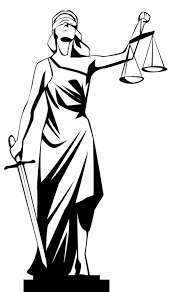 Texas v. White
Supreme Court ruling that added weight to Reconstruction
1869
Said that it was illegal for any state to secede from the Union & debts to Confed
Added power & support for federal power over that of state’s rights
Sharecropping
After the Civil War, freedmen had to find jobs
Many traveled the South looking for family
Most went to work for the plantation owners who had previously owned them as slaves
Sharecropping~ 
Family farmed a portion of a planter’s land. As payment, the family promised a share of the crop at harvest time.
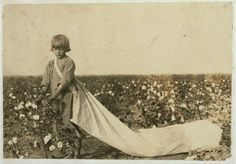 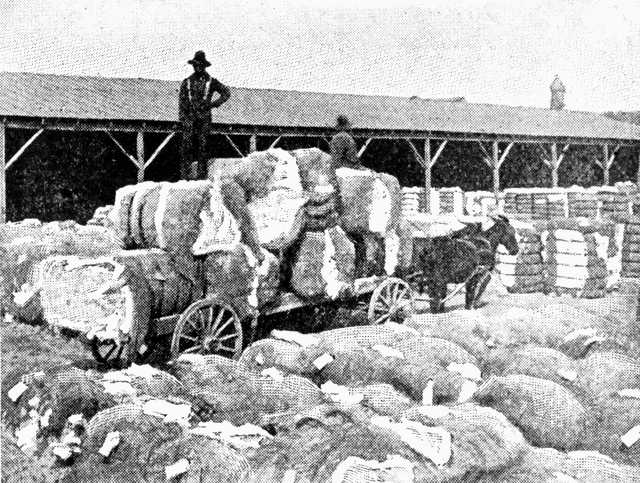 Sharecropping (cont.)
In sharecropping, the planter provided housing & credit at a local store.
By the time that the harvest came in, the family owed more money than they received for their crops. 
They then started out the next year already in debt, and most of the time continued to get deeper & deeper in debt
Sharecropping became another form of virtual slavery
Tenant Farming
A system that is similar to sharecropping
tenant farmer rented the land.
often became indebted to local stores also.
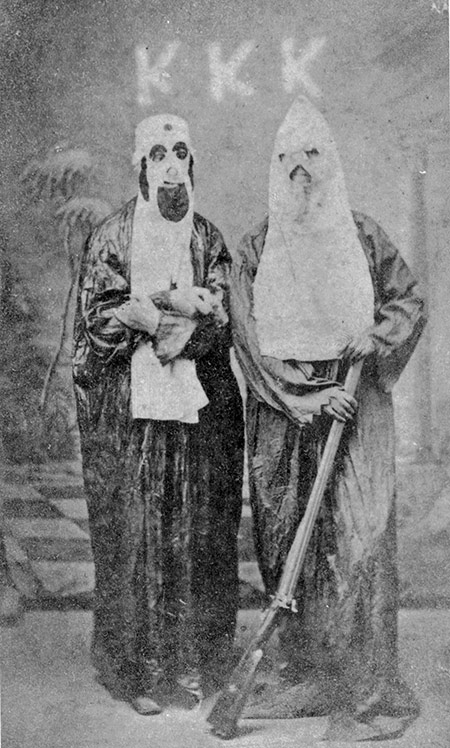 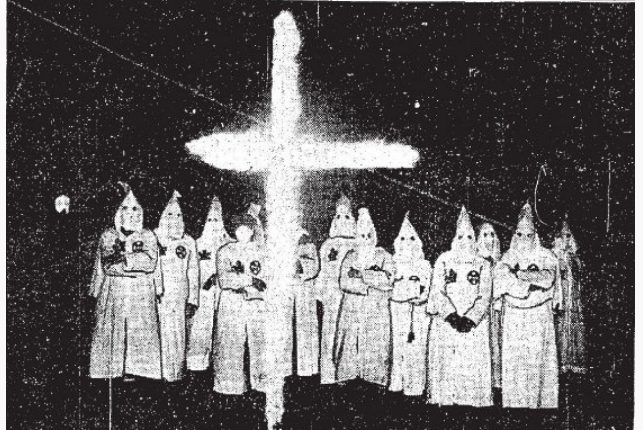 Ku Klux Klan
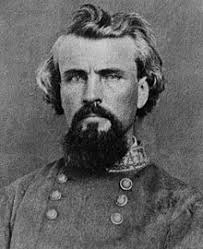 Six former Confederate soldiers decided to pretend to be ghosts of soldiers returned for revenge

*It turned into a way to intimidate & harass people who chose to vote for the Republicans
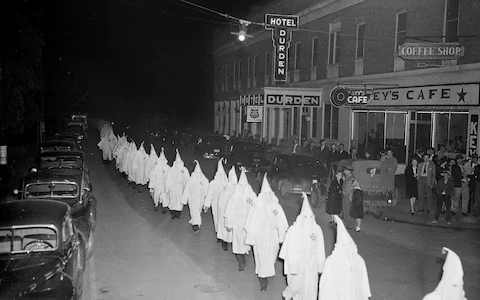 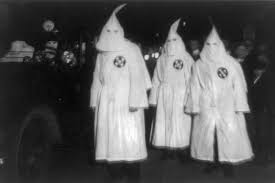 Enforcement Act of 1870~ banned the use of terror, force, or bribery to keep people from voting. Was ineffective.
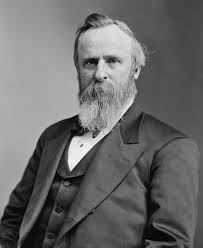 Compromise of 1877
Presidential Election of 1876
Samuel Tilden (D)	 v. Rutherford B. Hayes (R)
Tilden won the majority of the popular vote while Hayes won the majority of the electoral vote (the one that actually decides who becomes President)
Tilden & the Democrats agree to concede (give up) the election to Hayes & the Republicans if they would remove the federal troops & end Reconstruction
**Marks the end of Reconstruction
THE END